Innovation Invitational 2025
Nebraska Department of Education: Farm to School
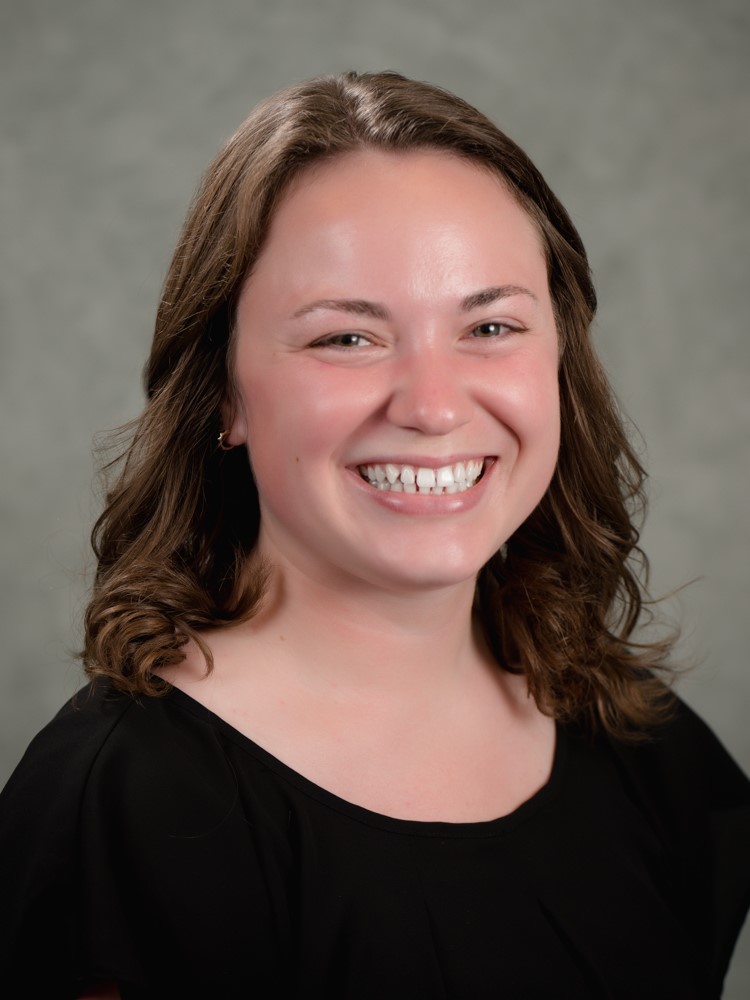 Sarah Meyer
Nebraska Department of Education
Farm to School Specialist
sarah.m.meyer@nebraska.gov
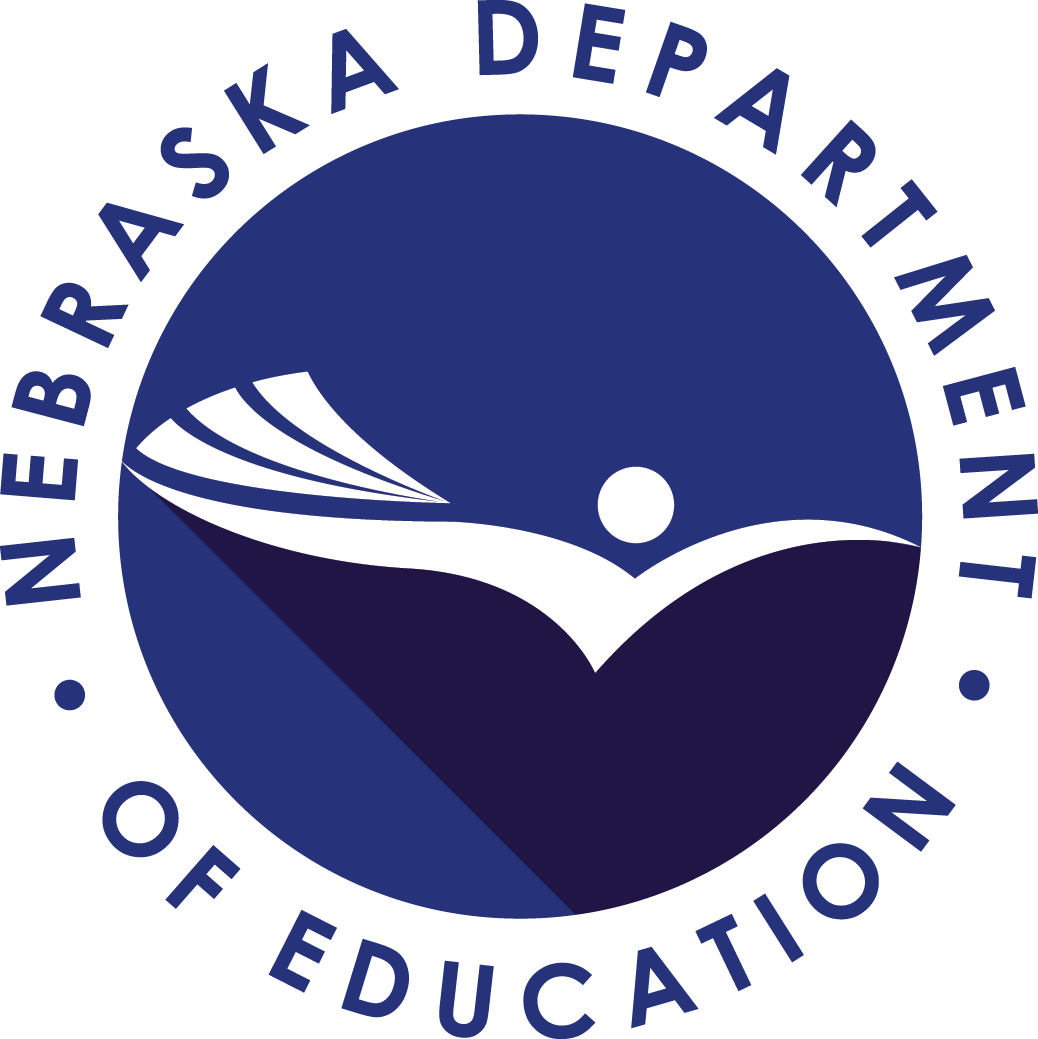 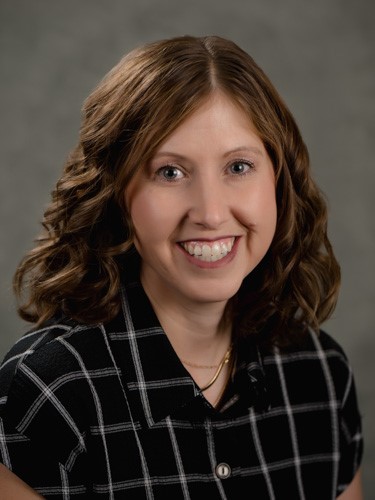 Emily Hulse
Nebraska Department of Education
Farm to School Specialist
emily.hulse@nebraska.gov
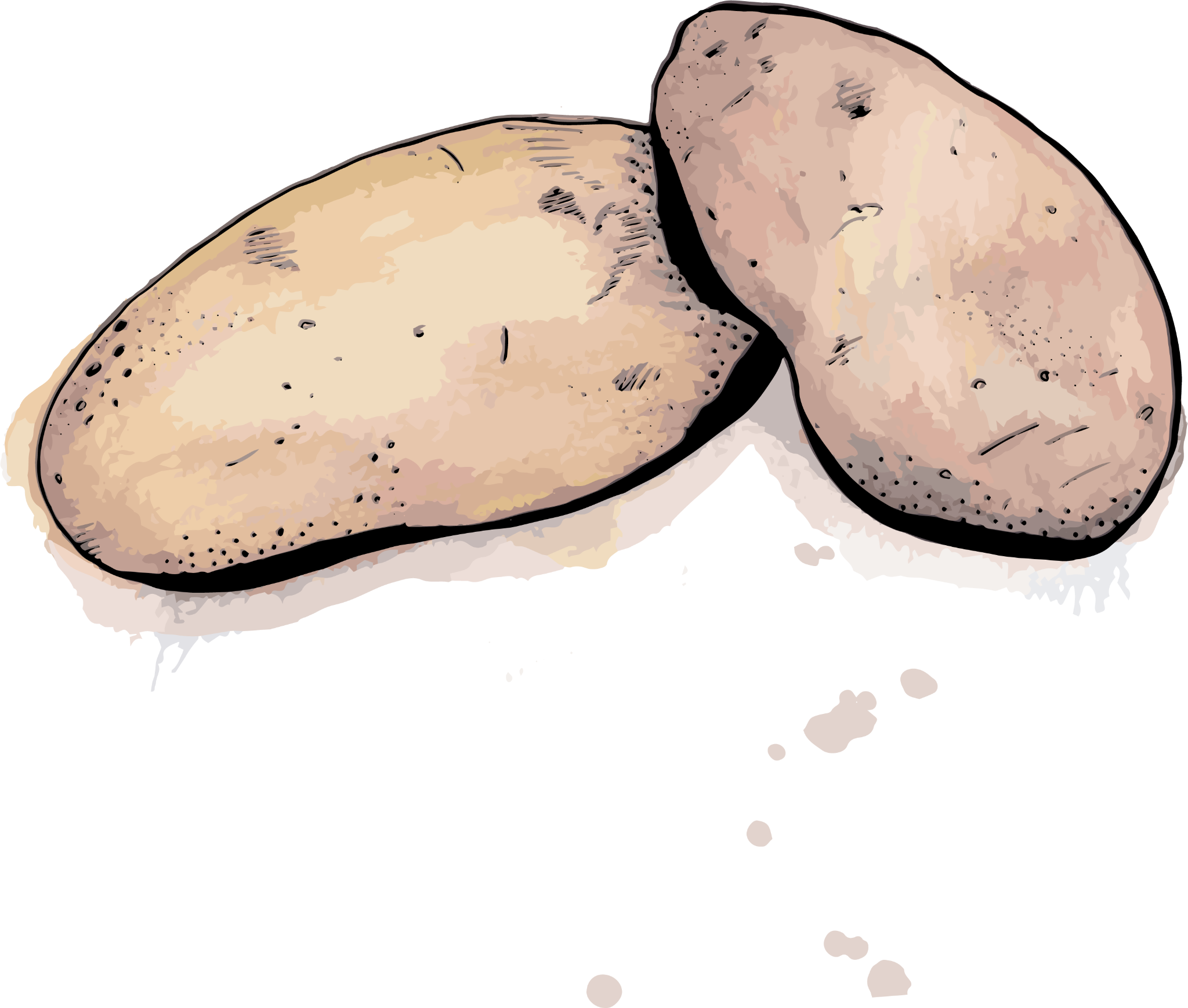 Who was there?
Was it a special occasion?
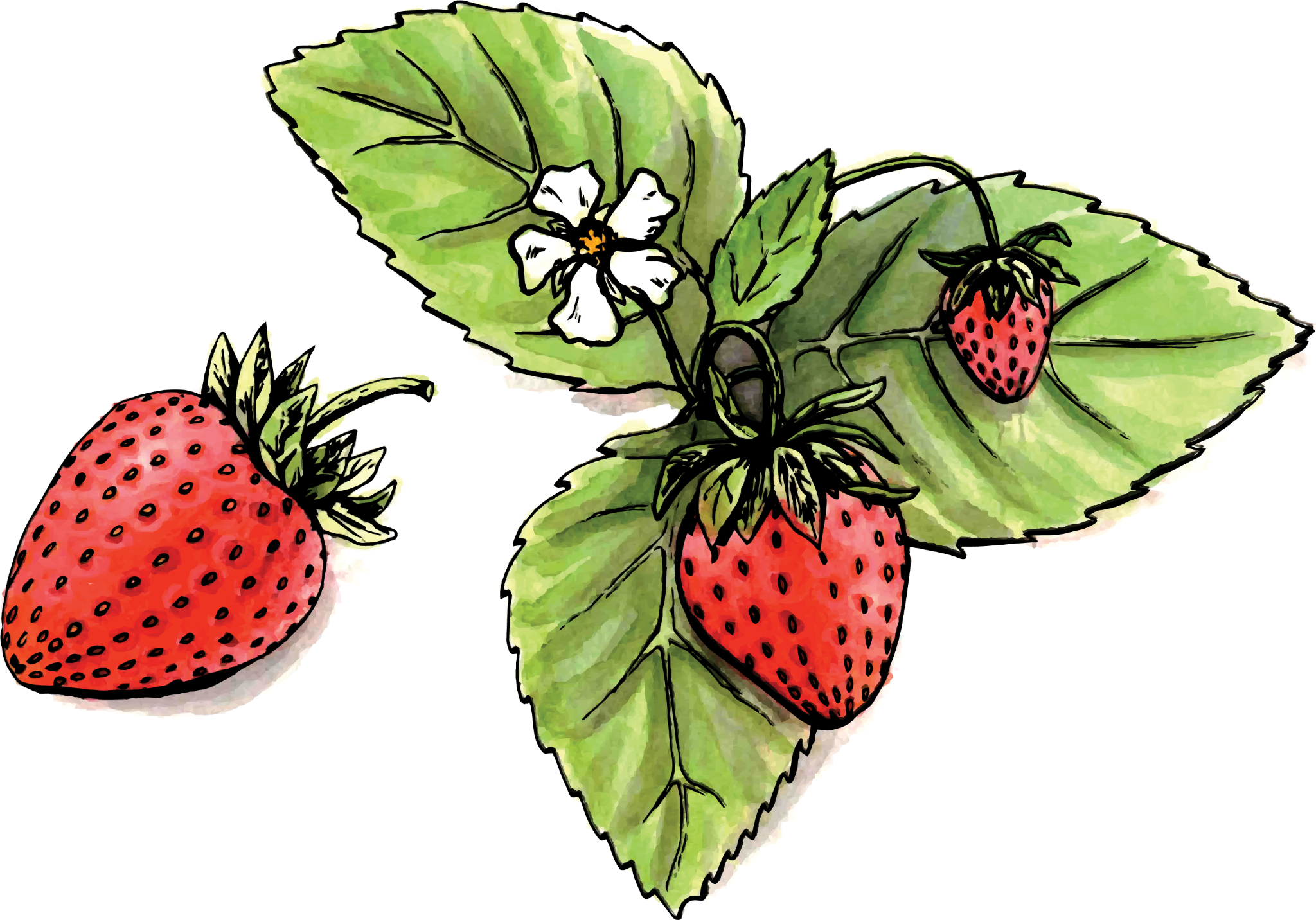 What was the weather/season?
Flavors, aromas, sounds, textures, feelings?
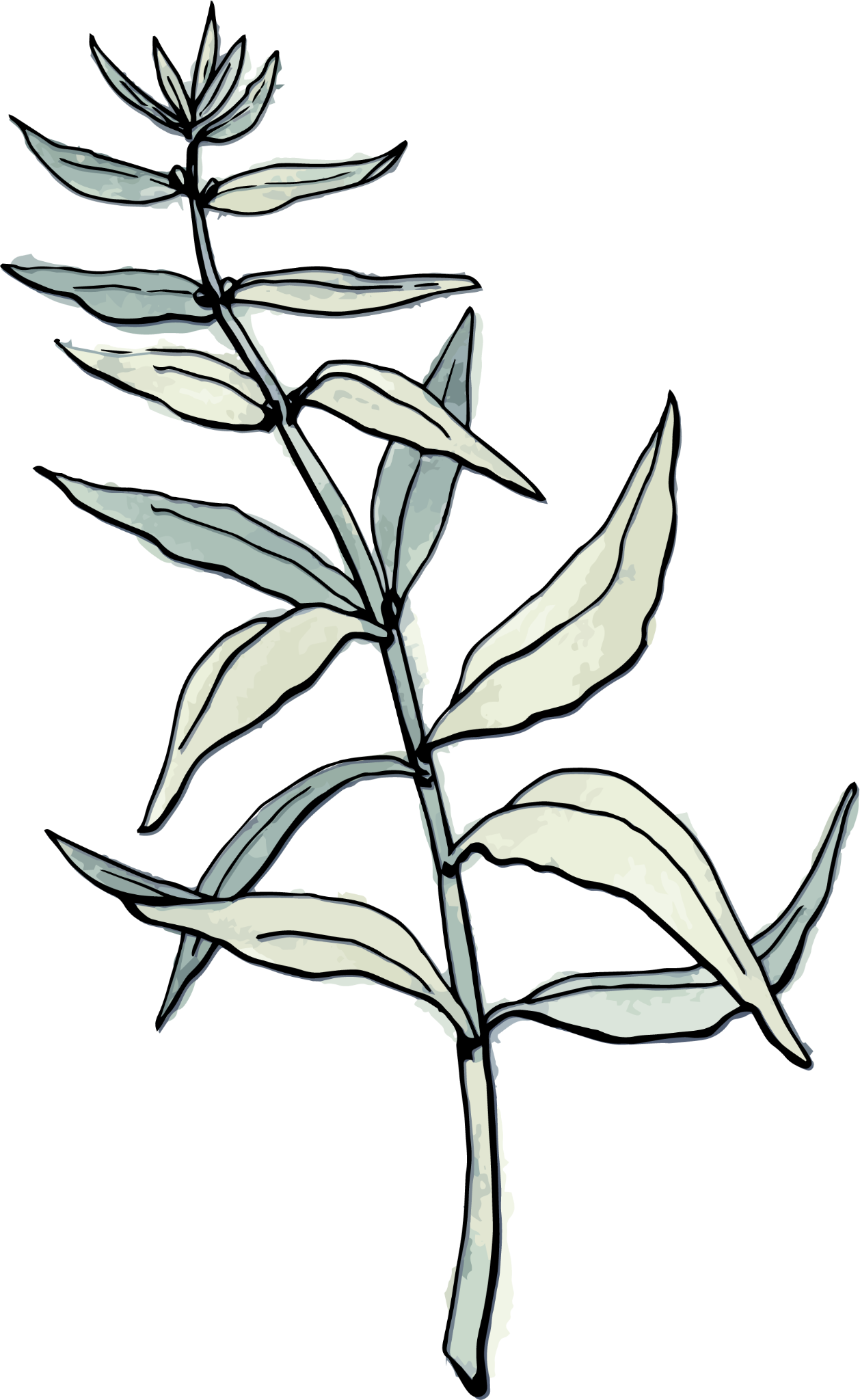 Food Memory
Session Agenda
Farm to (After) School Introduction

Harvest of the Month After School Lessons

Upcoming Opportunities & Resources

Wrap Up
Community Agreements
Choose to be present

Take space, make space

No one knows everything, but together we know a lot

Acknowledge the dynamics in the room. We have differing careers, programs, experience levels, cultures, backgrounds, and opinions.
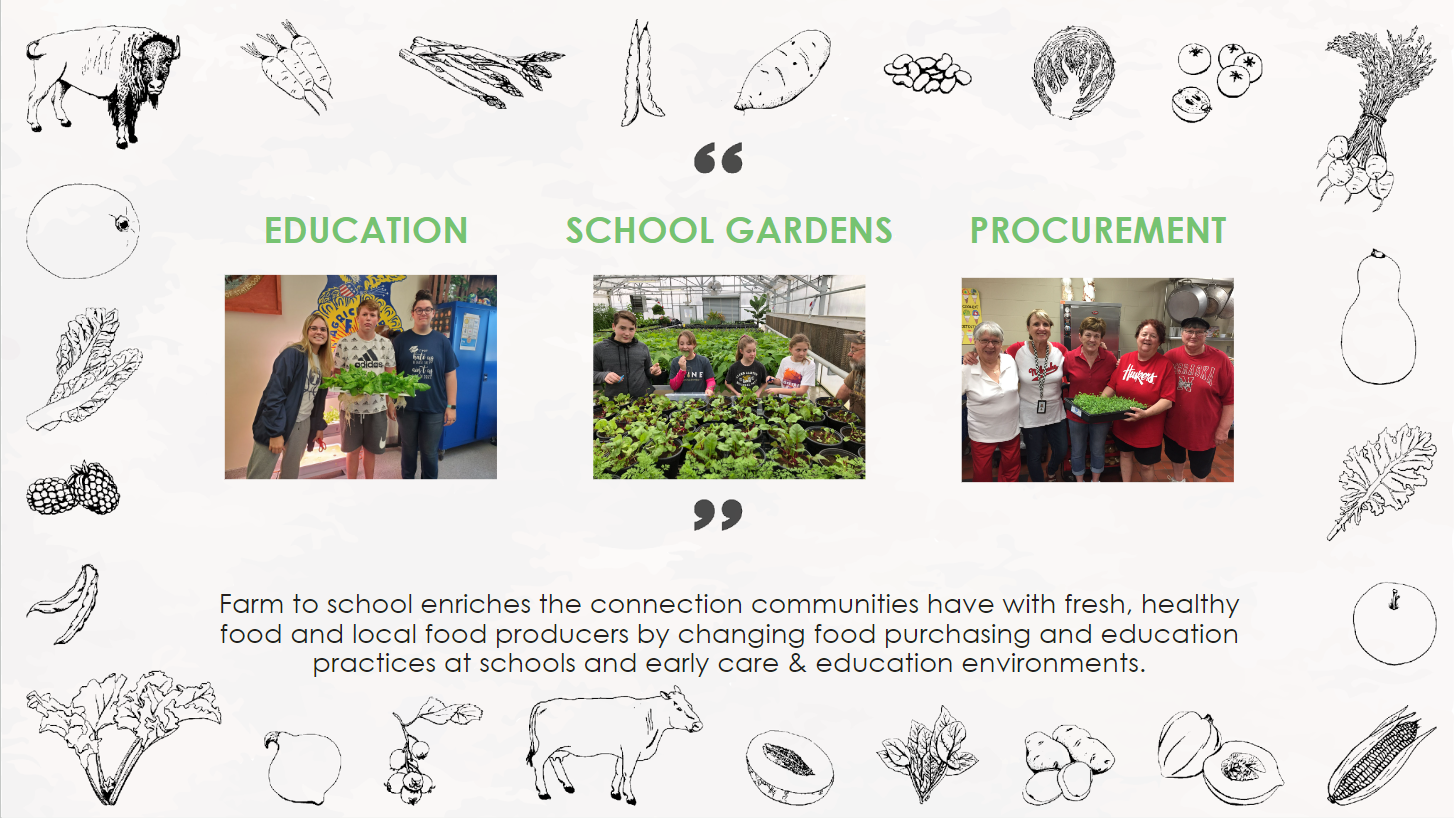 Building Integrated Farm to School Programs that connect…
COMMUNITY
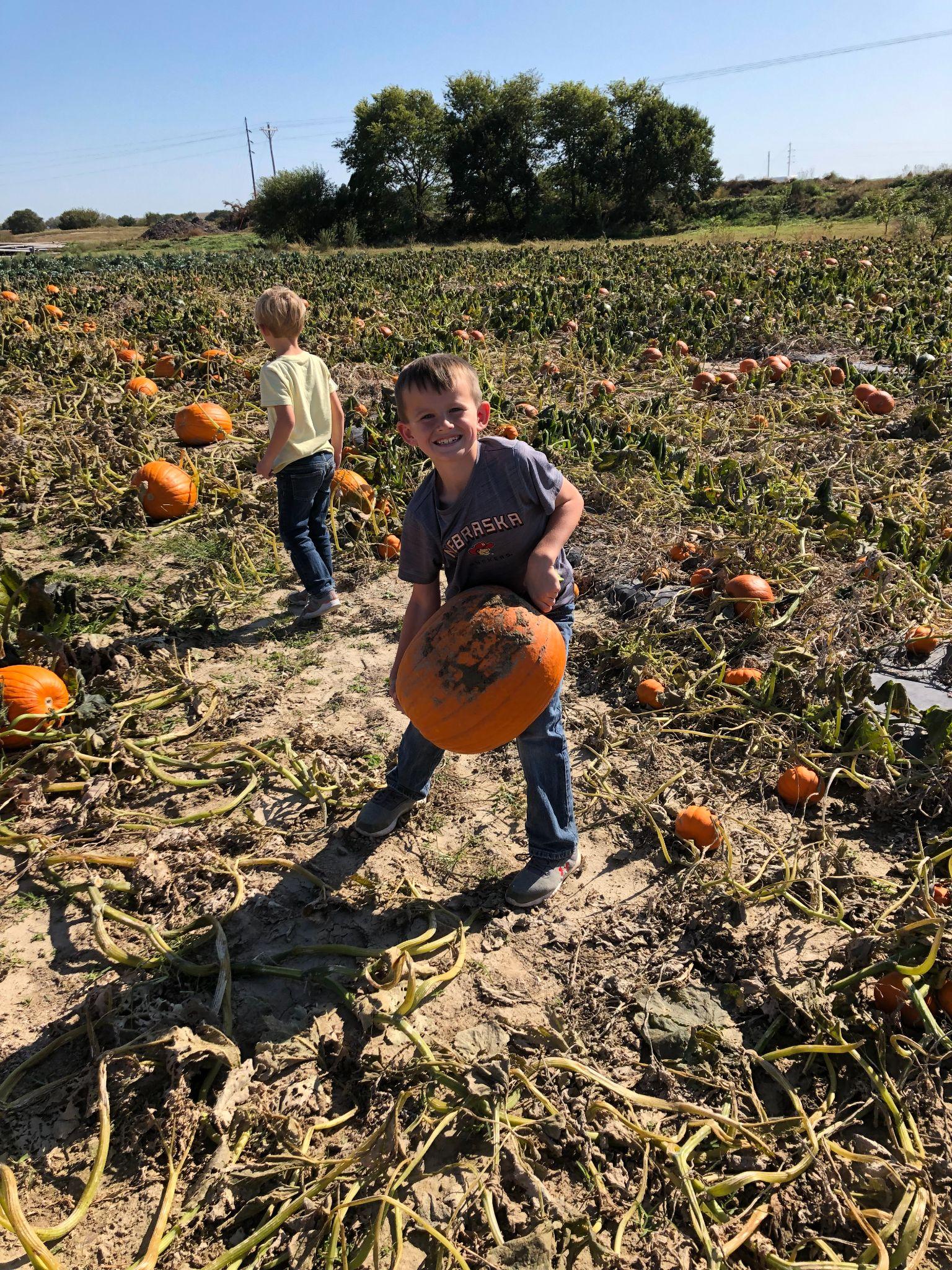 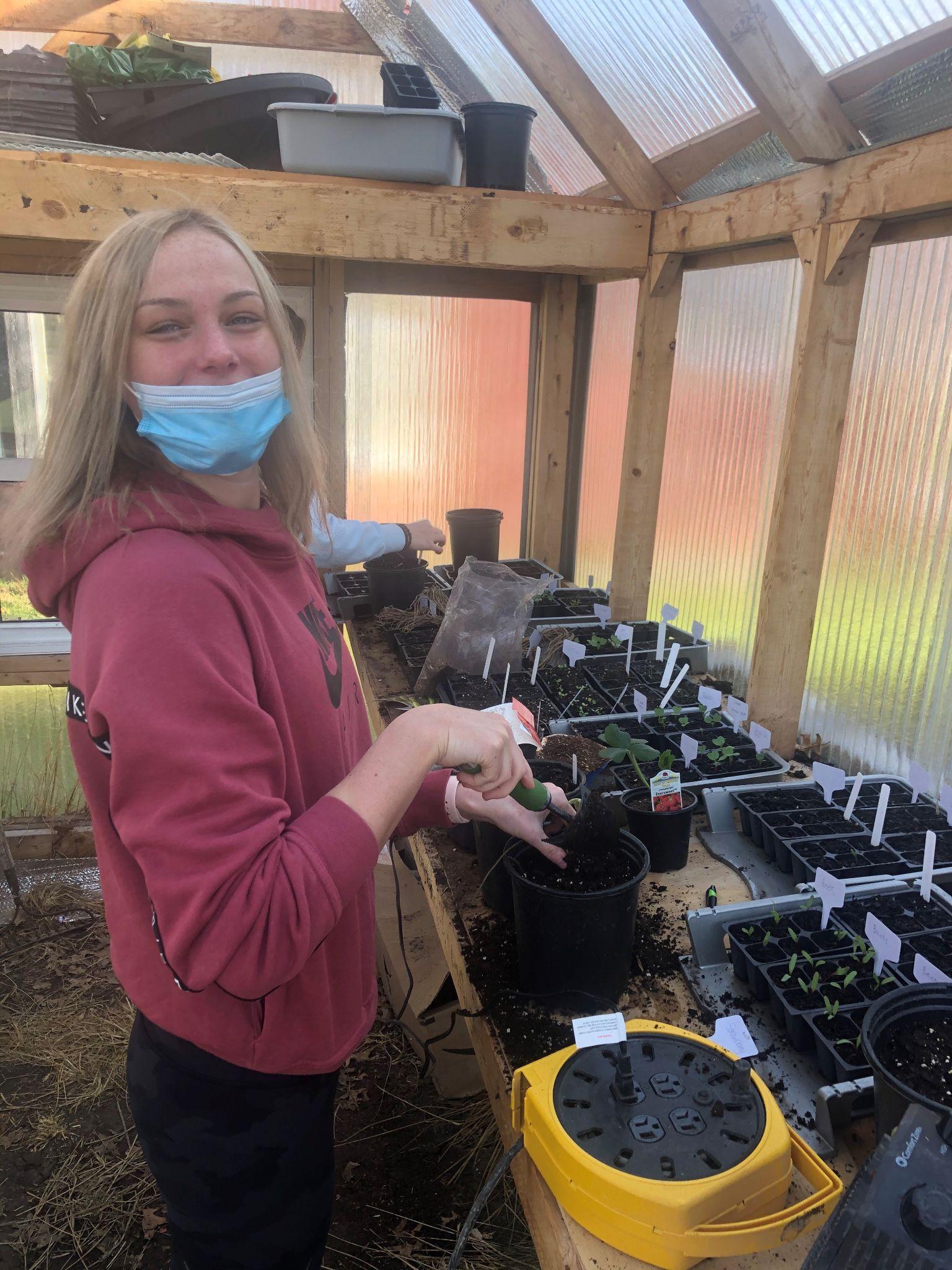 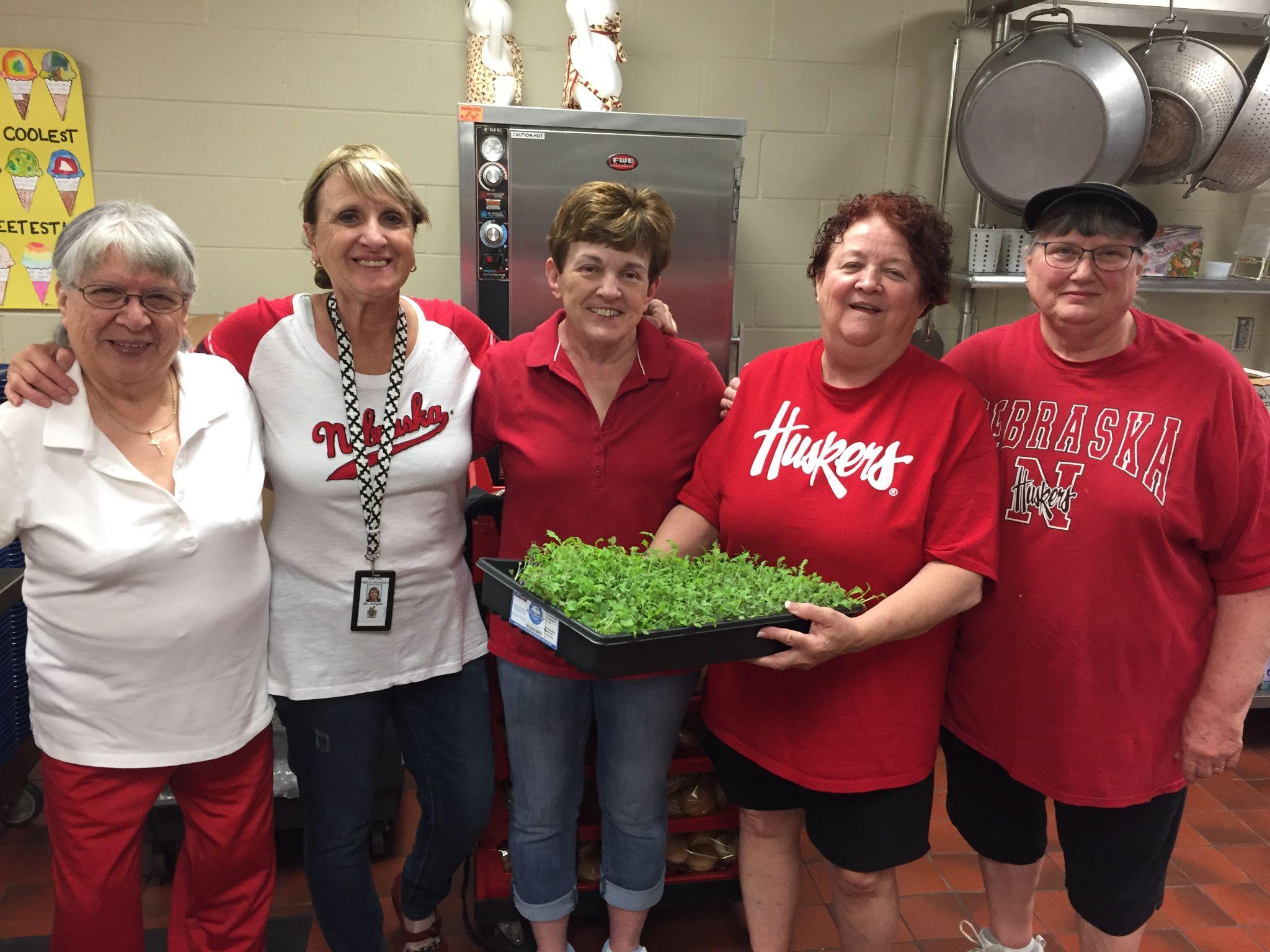 CAFETERIA
CLASSROOM
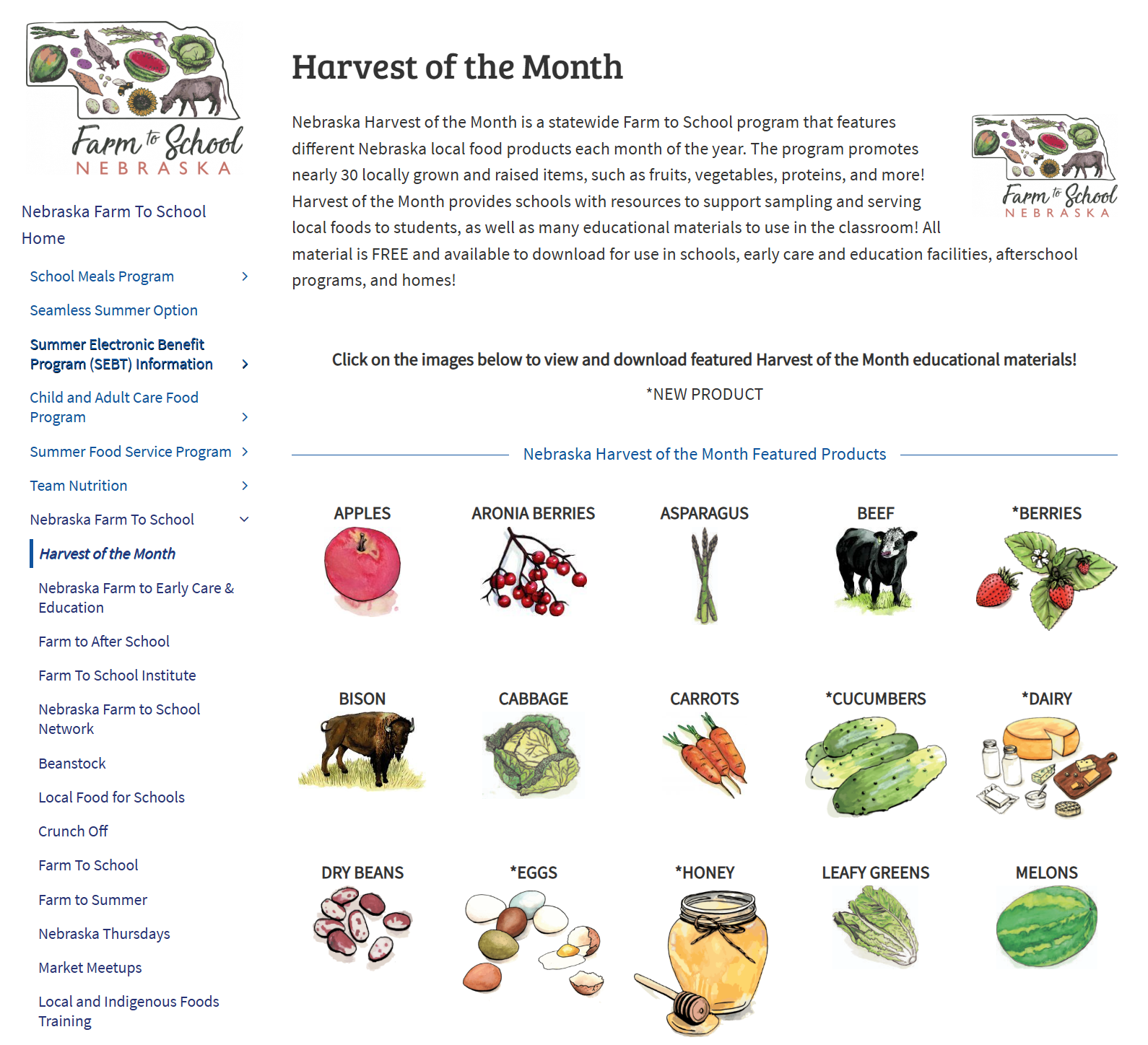 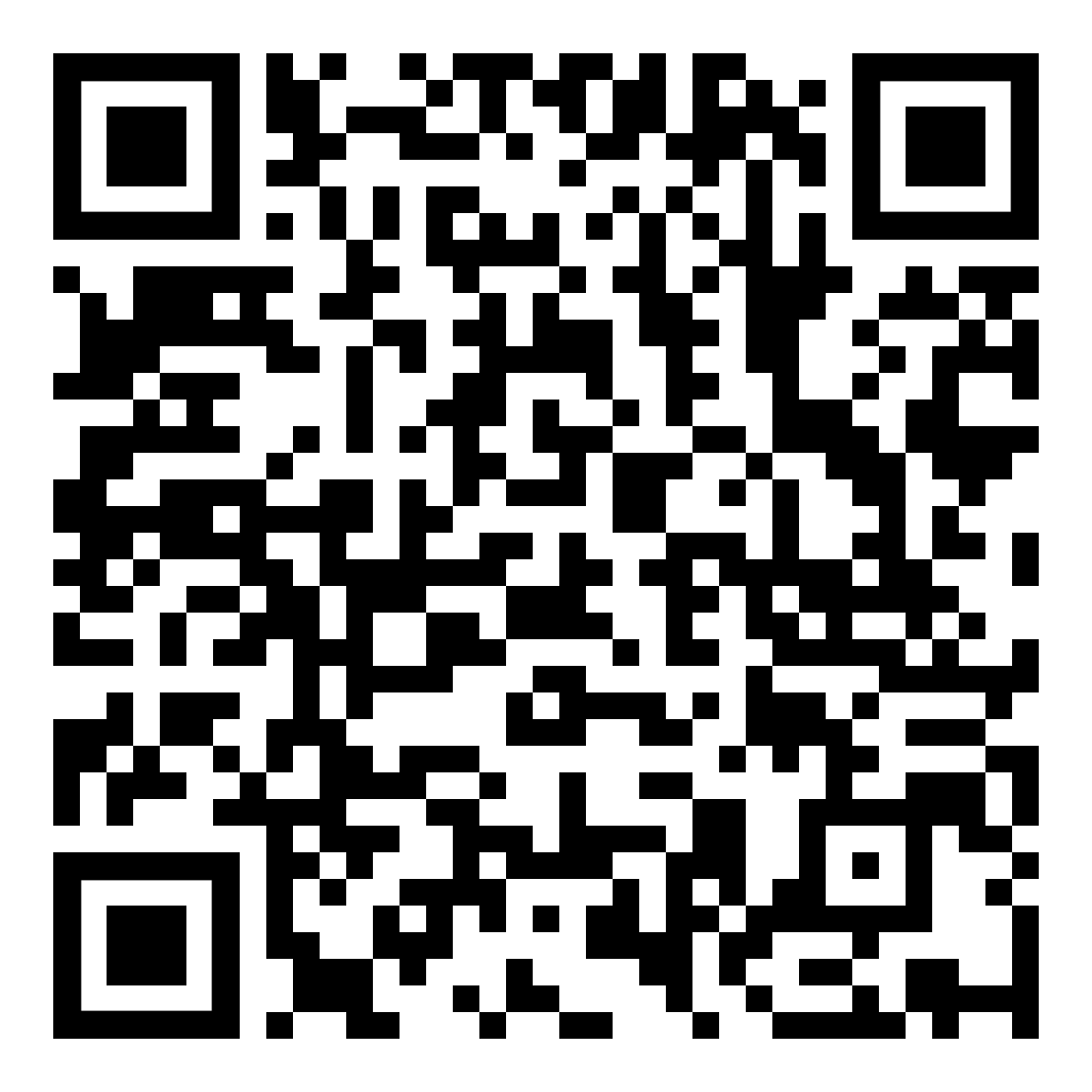 On a scale of 1 to 5…
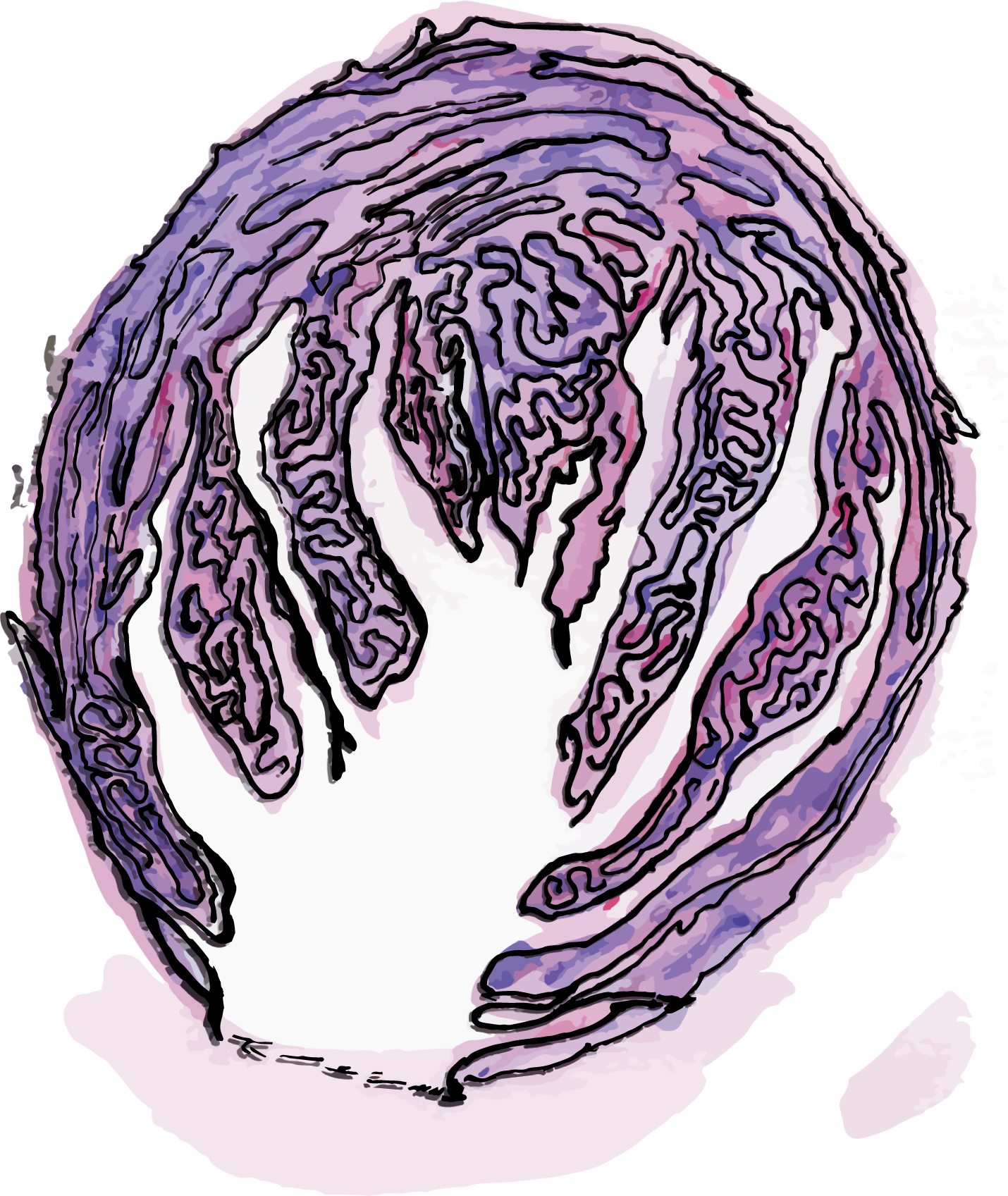 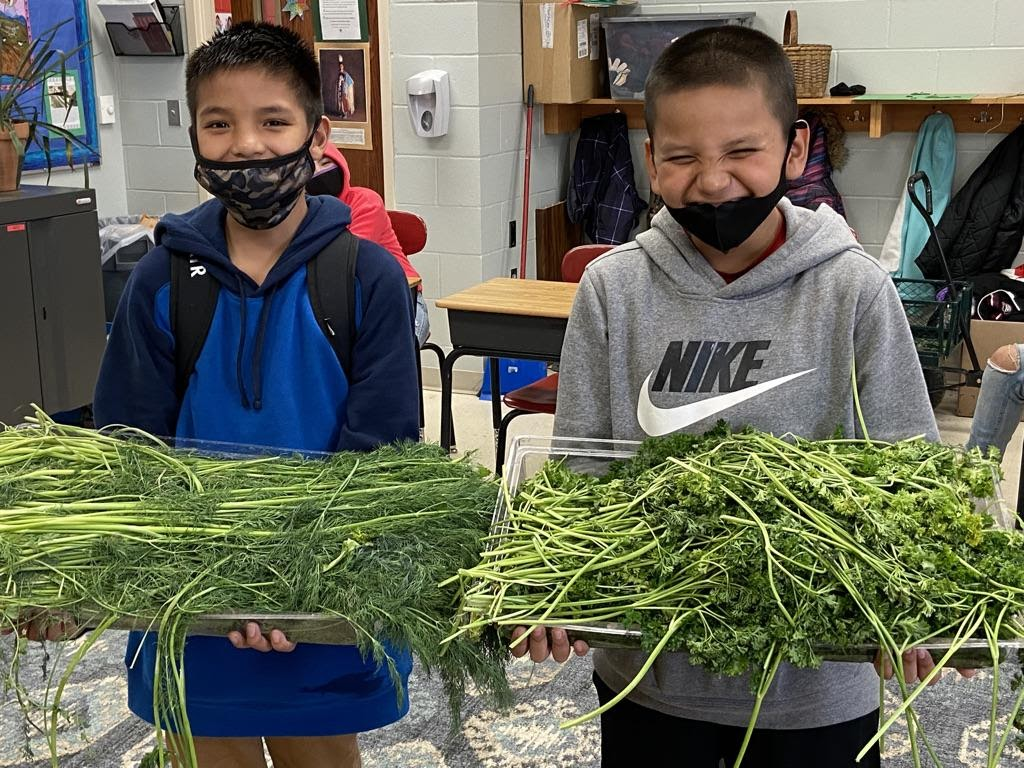 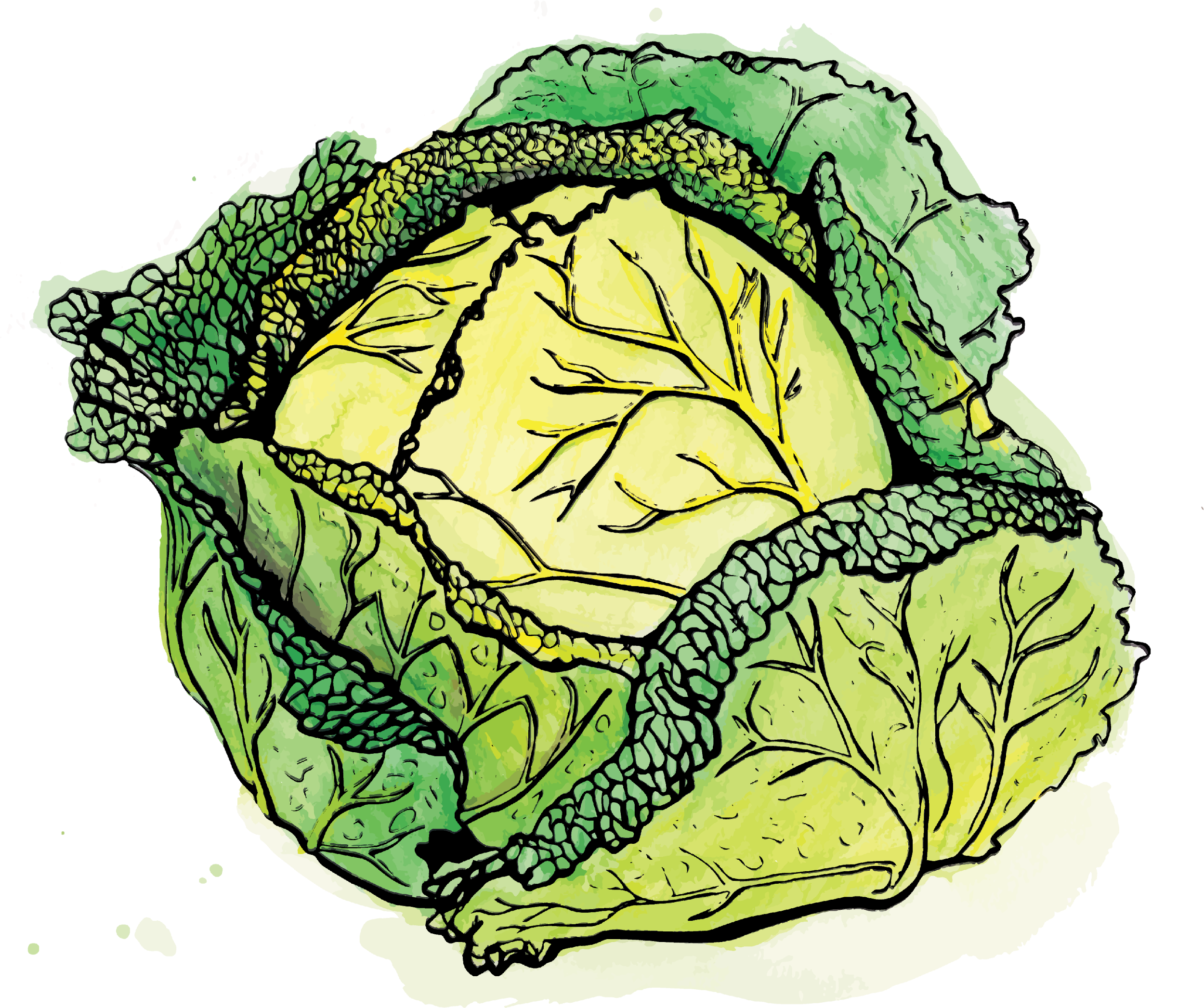 How familiar are you with 
Farm to School and our programs?
1			2			3			4			5
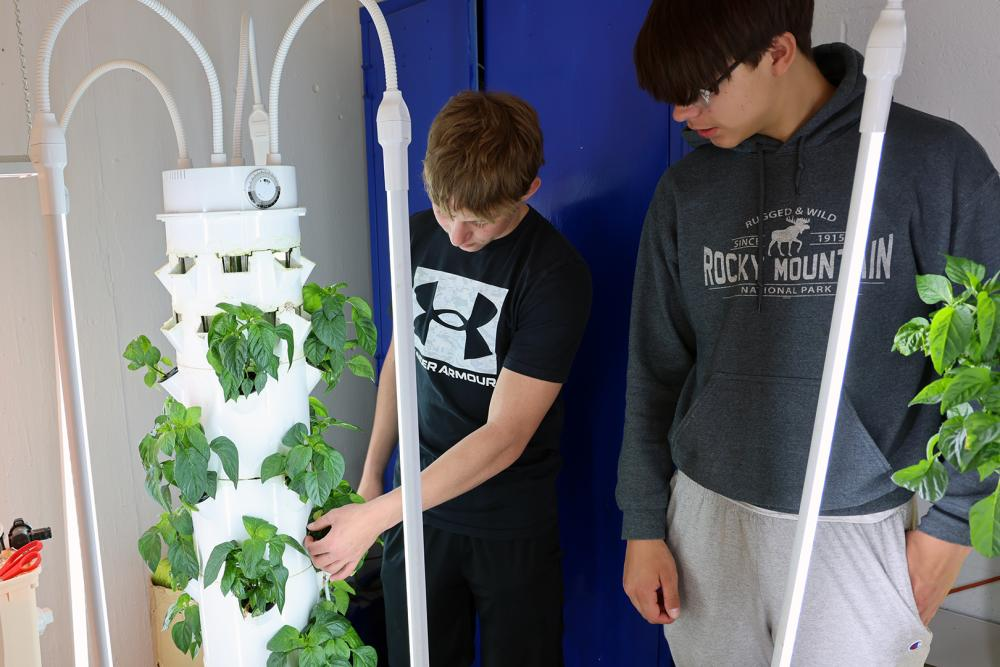 Farm to School? Never heard of it.
I could give this presentation.
Procurement
Taste Test
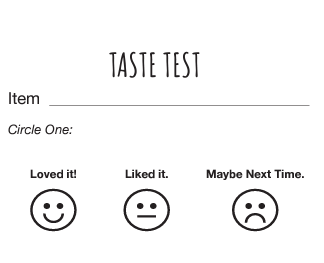 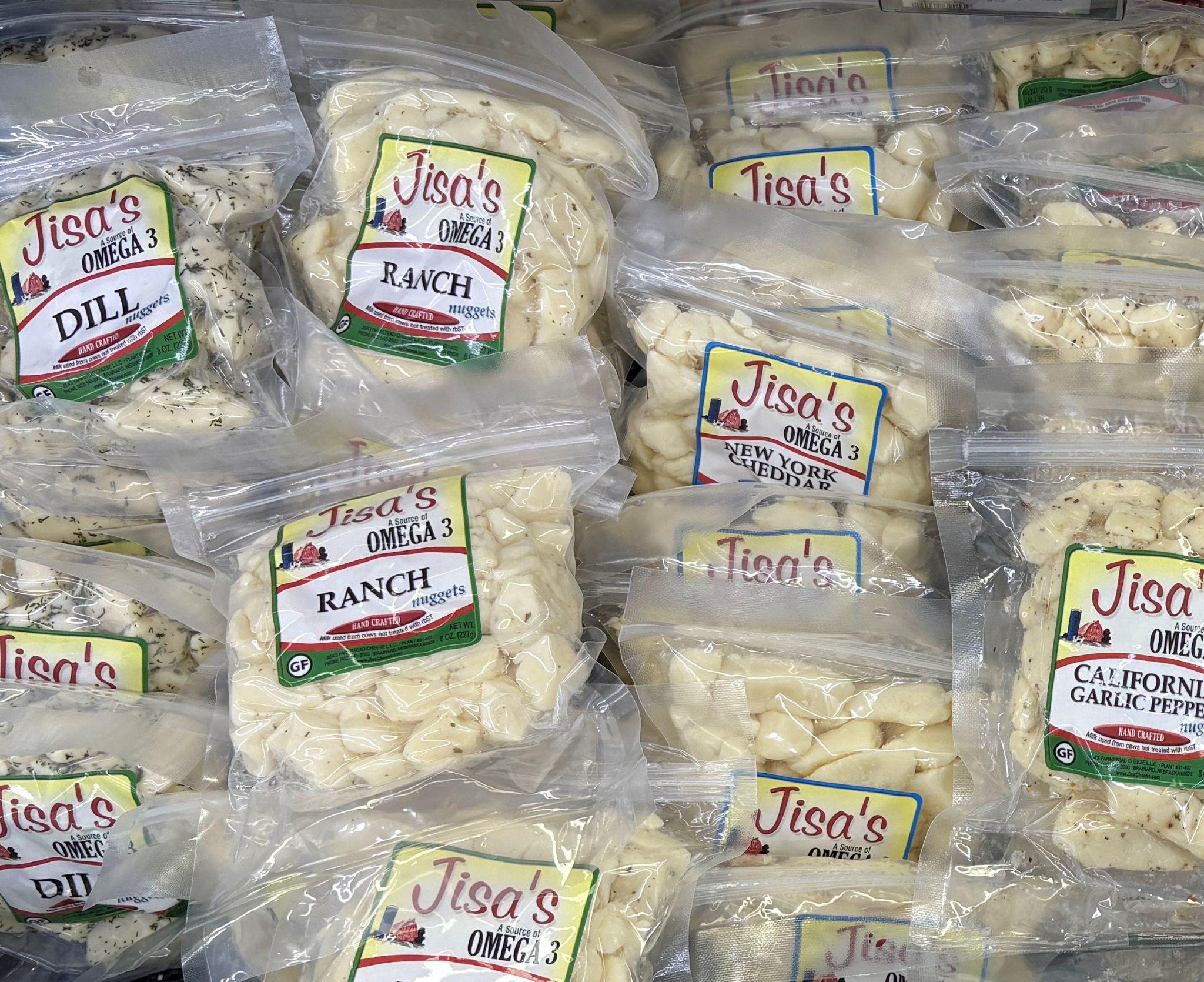 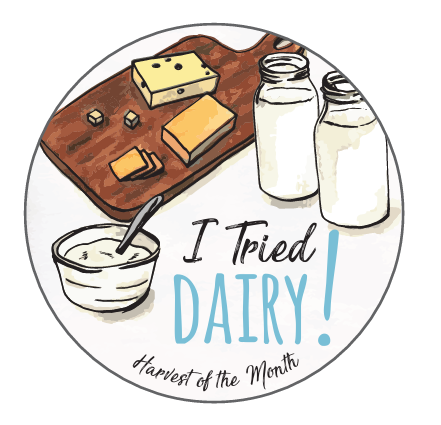 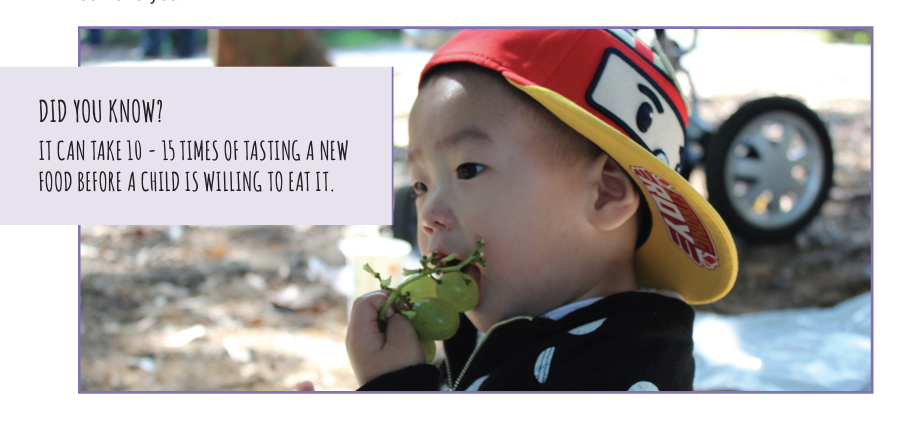 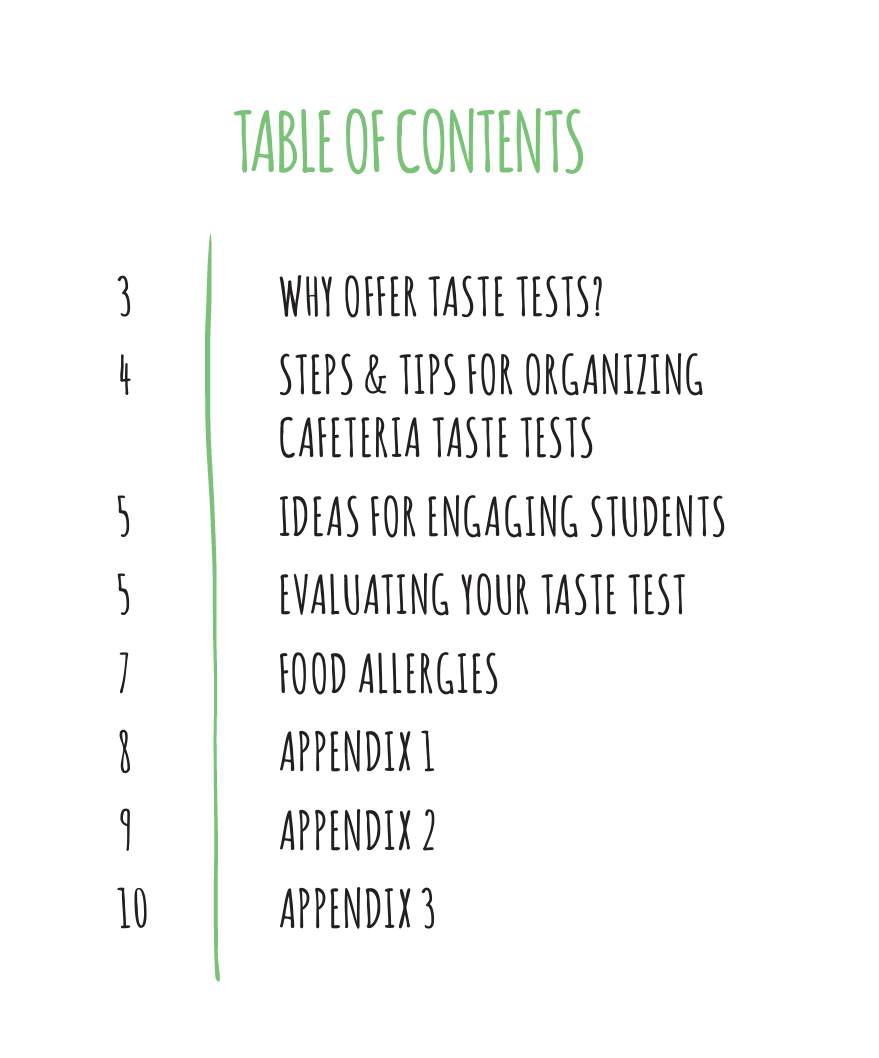 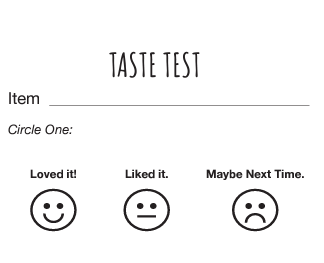 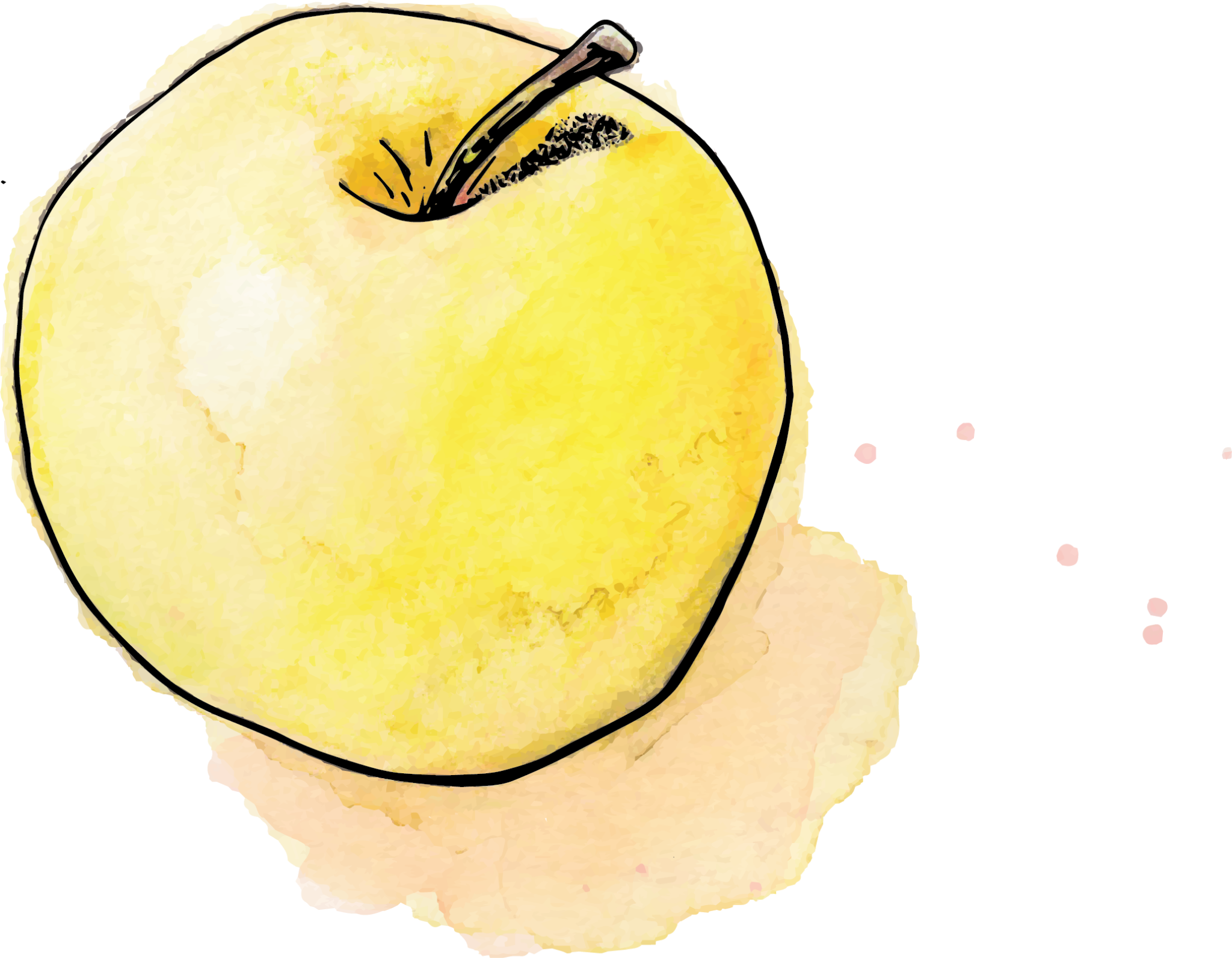 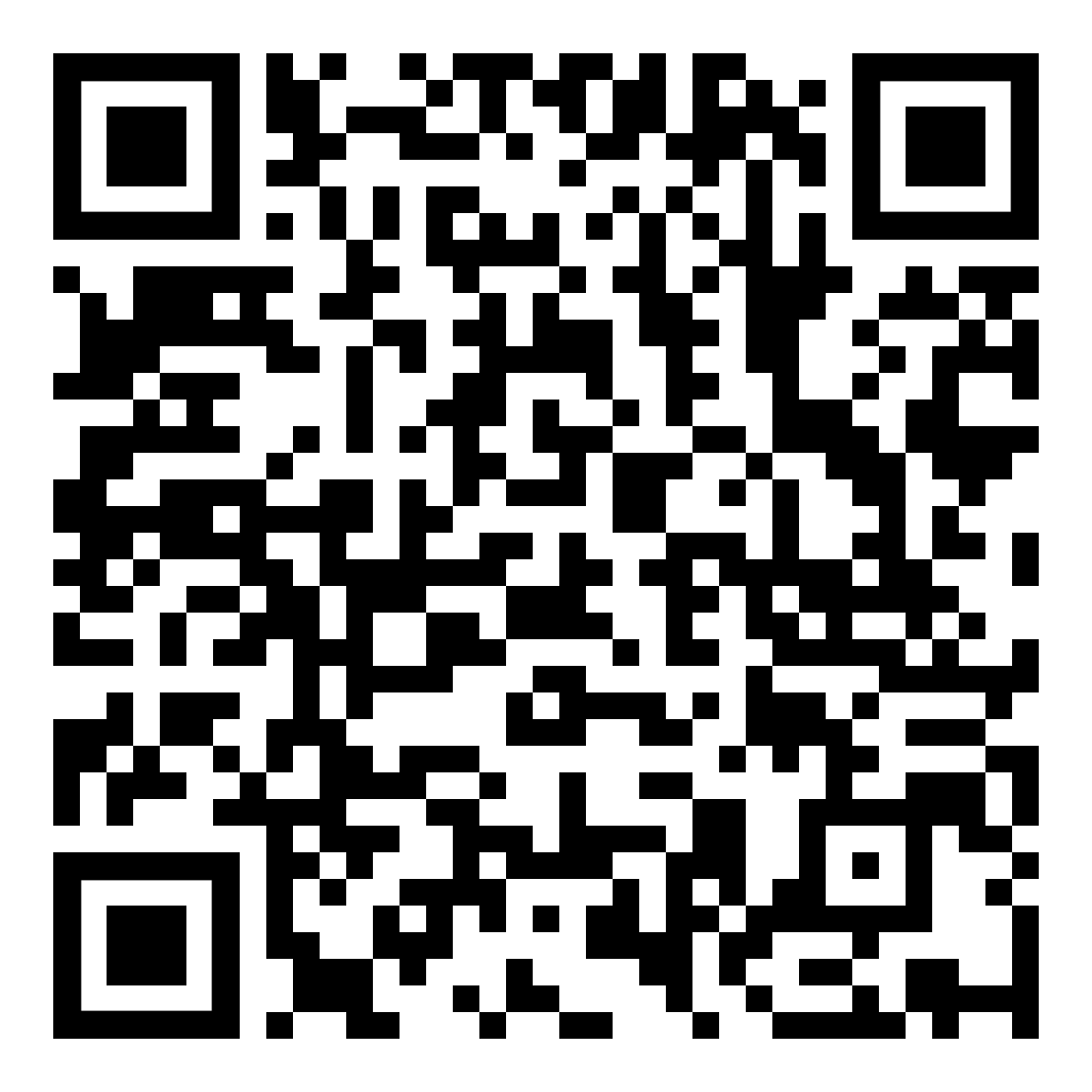 Taste Test Guide
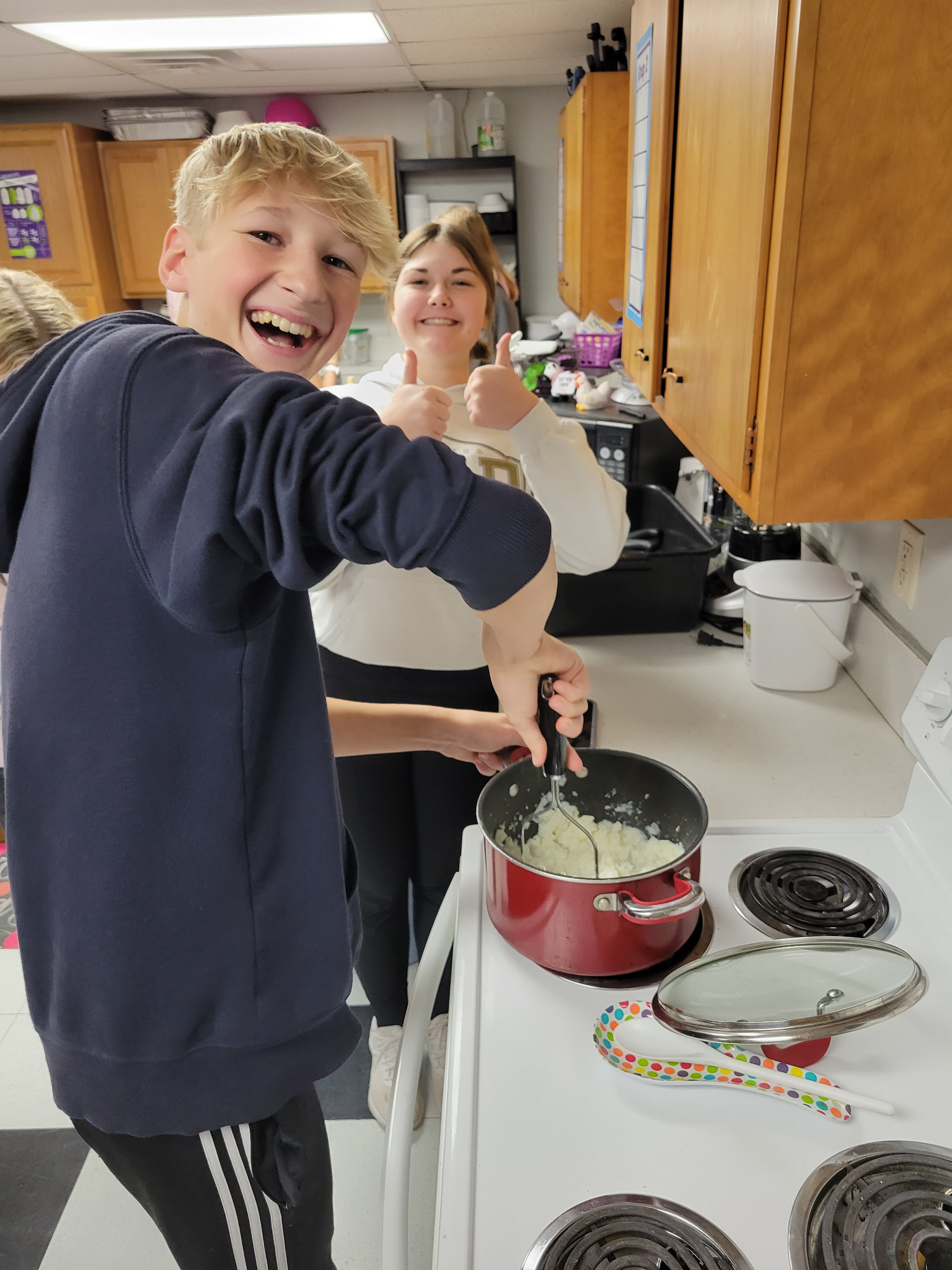 Taste Test (Chef’s Table) In Action
Jordan Luxa, Nebraska Extension
PowerPoint presentation is a great intro to the item you’ll be testing out! And an easy way to really incorporate that ‘farm to school’ lesson
Sensory evaluation really gets them engaged and avoids them immediately dismissing a food they aren’t eager to try
DON'T YUCK MY YUM!
While recipe is cooking (or any down time), do a taste test with the raw item
example: if you’re featuring apples, have the students taste test different variety of apples
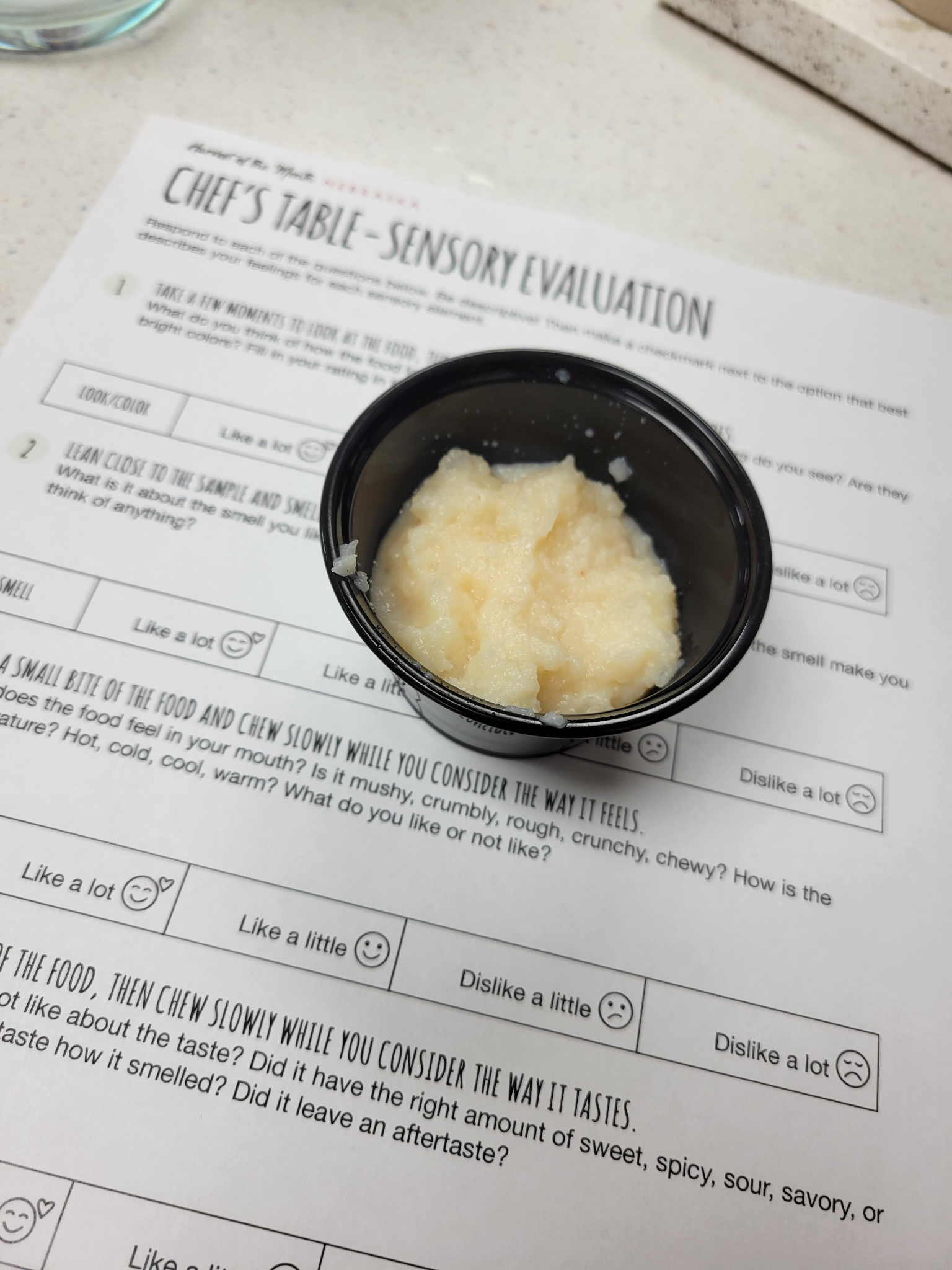 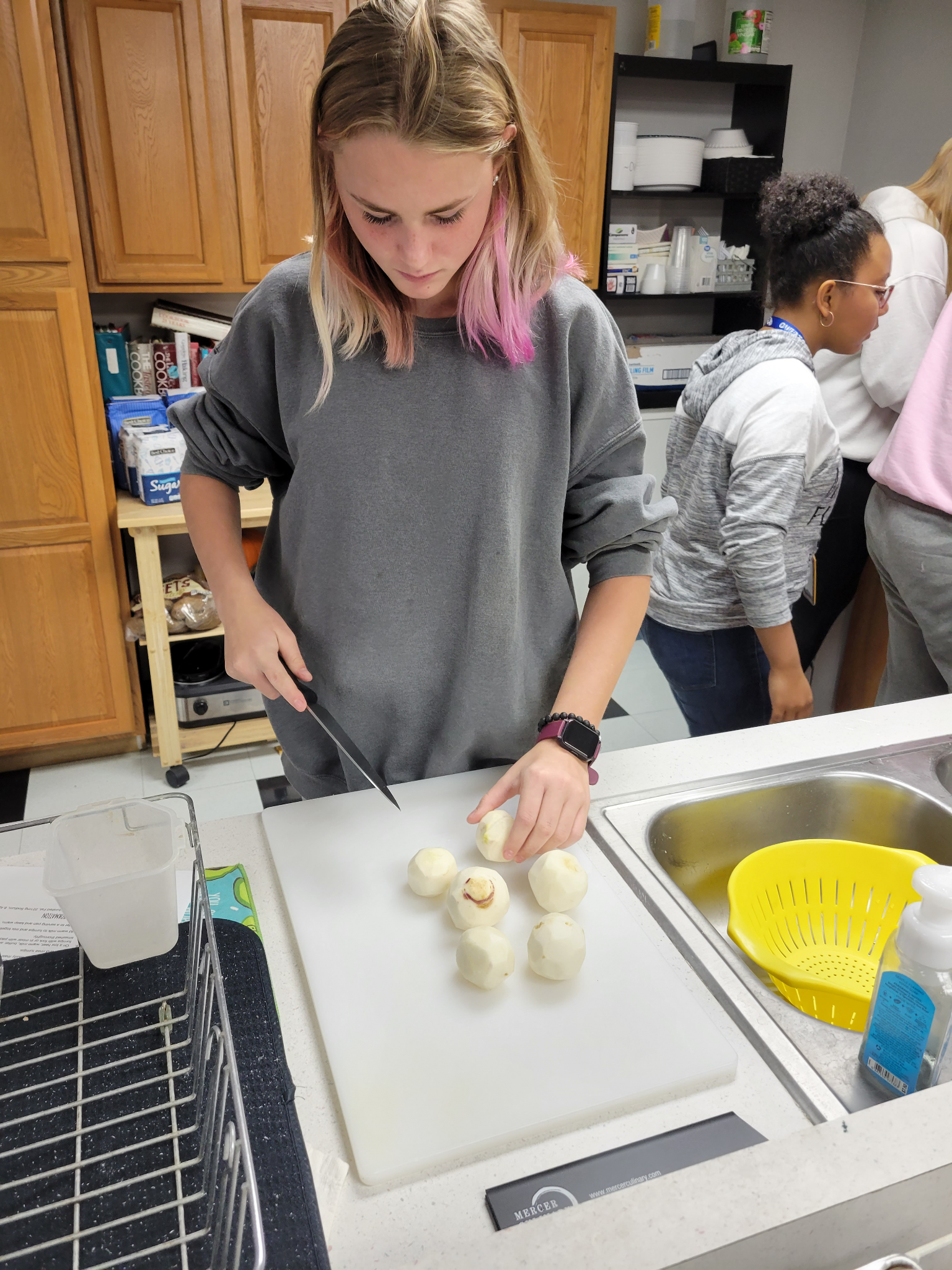 Harvest of the Month at Wellness Clubs
Partnership for a Healthy Lincoln
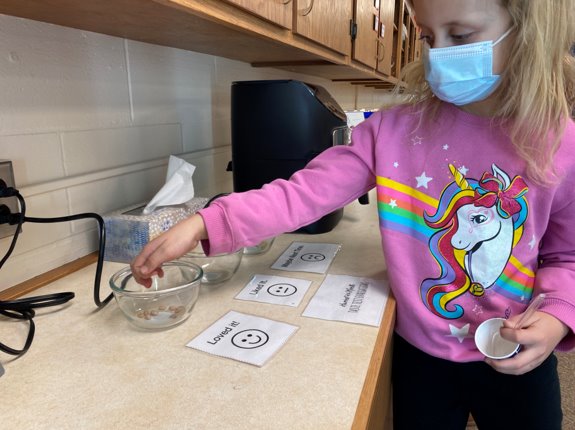 12 Elementary schools in Lincoln, NE
Occurs every month at afterschool wellness clubs (WeCook, SPARK, Tower Garden) 
Use air fryers and blenders to prepare 
Utilize the supported materials provided by NDE (trivia cards, newsletters, posters and stickers) 
Voting (“liked it,” “loved it” or “maybe next time”)
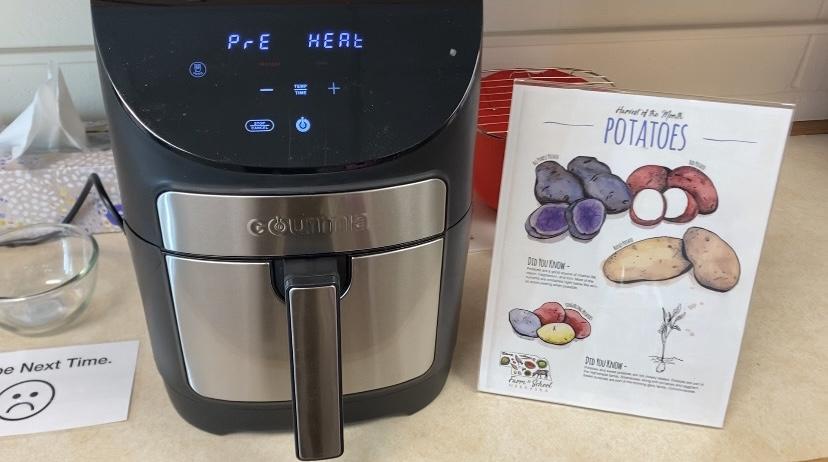 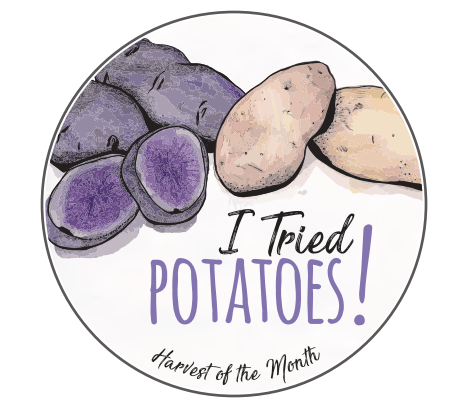 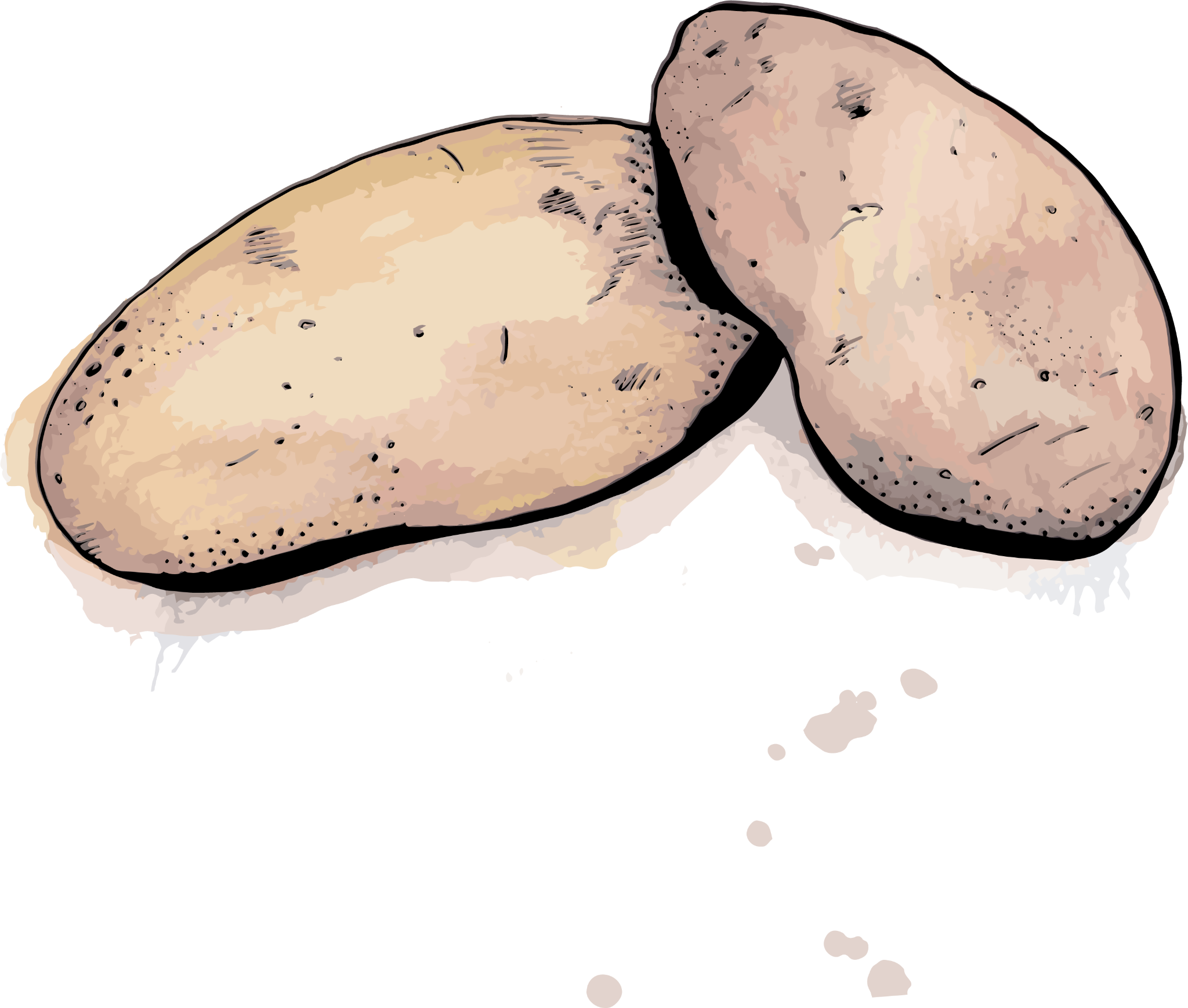 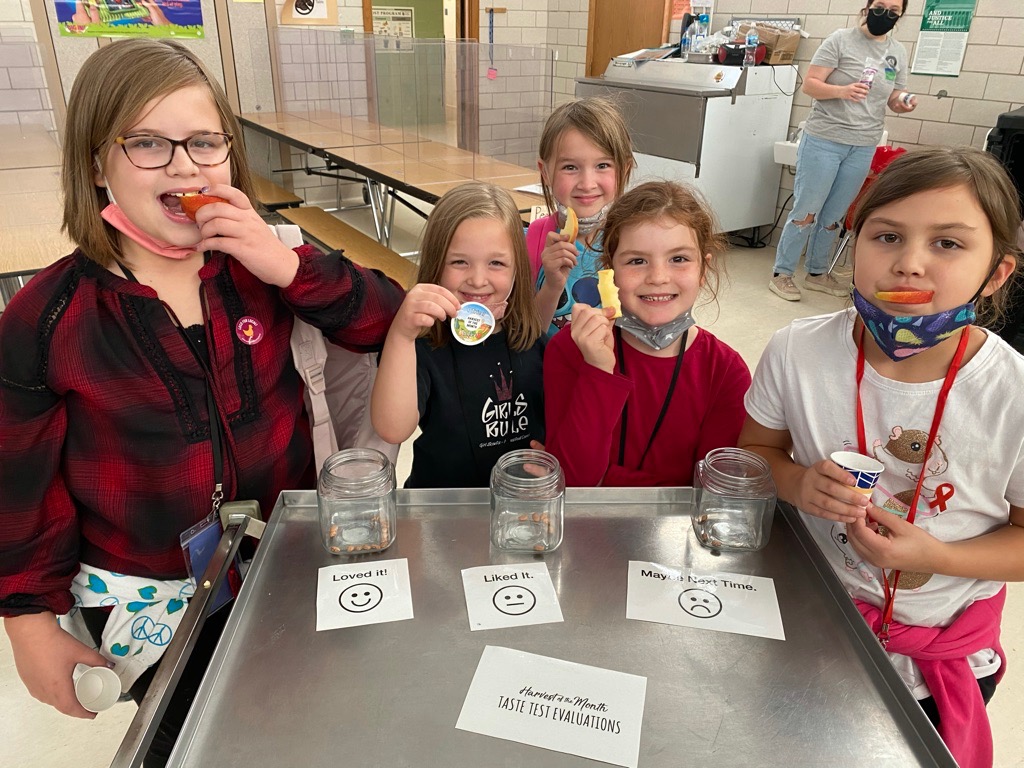 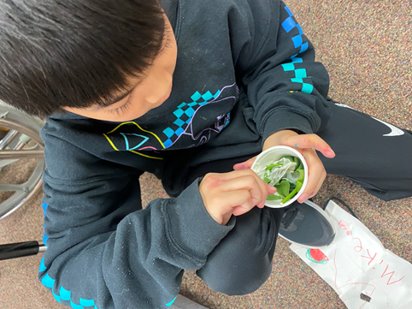 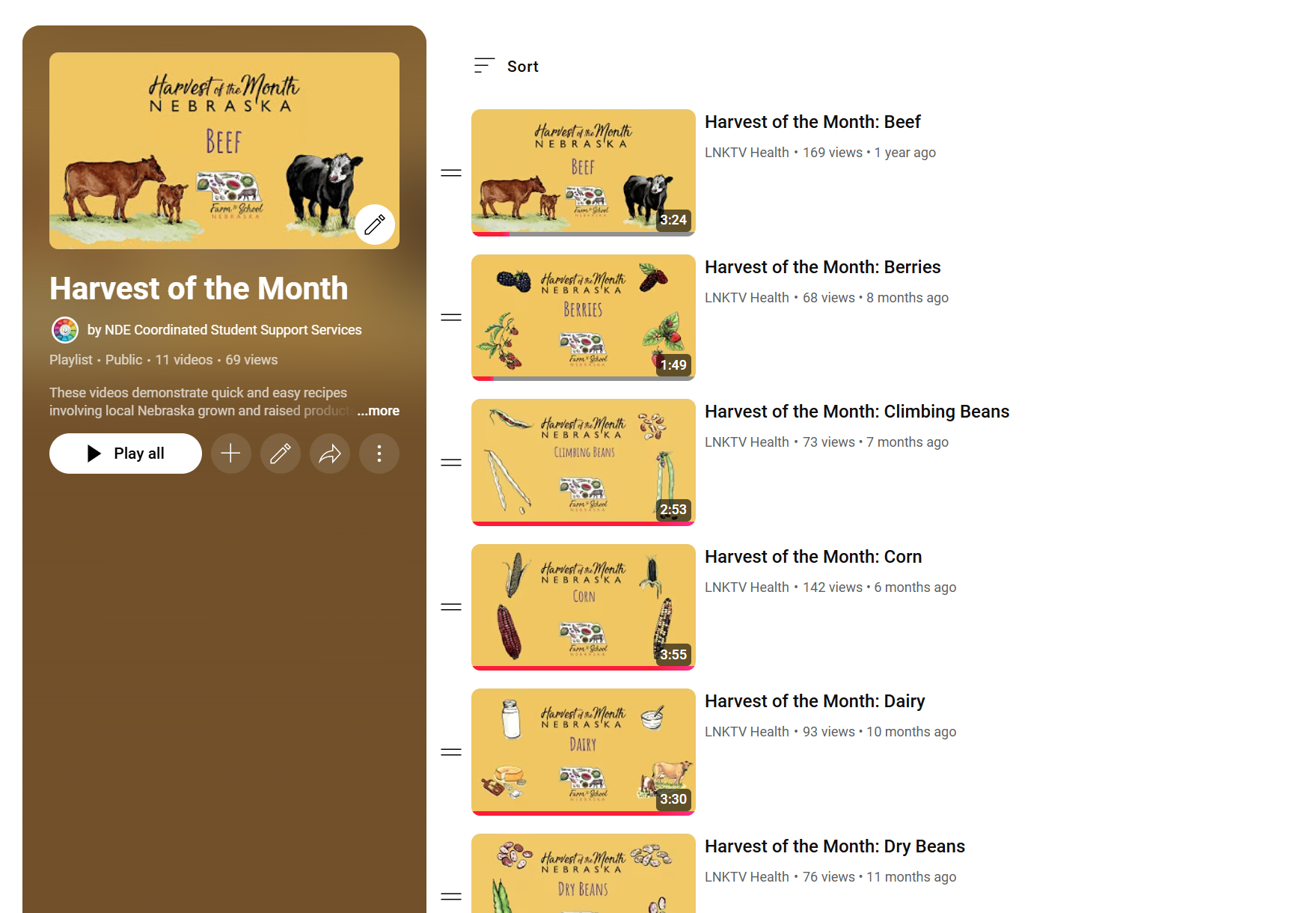 Harvest of the Month
Food Demo Series
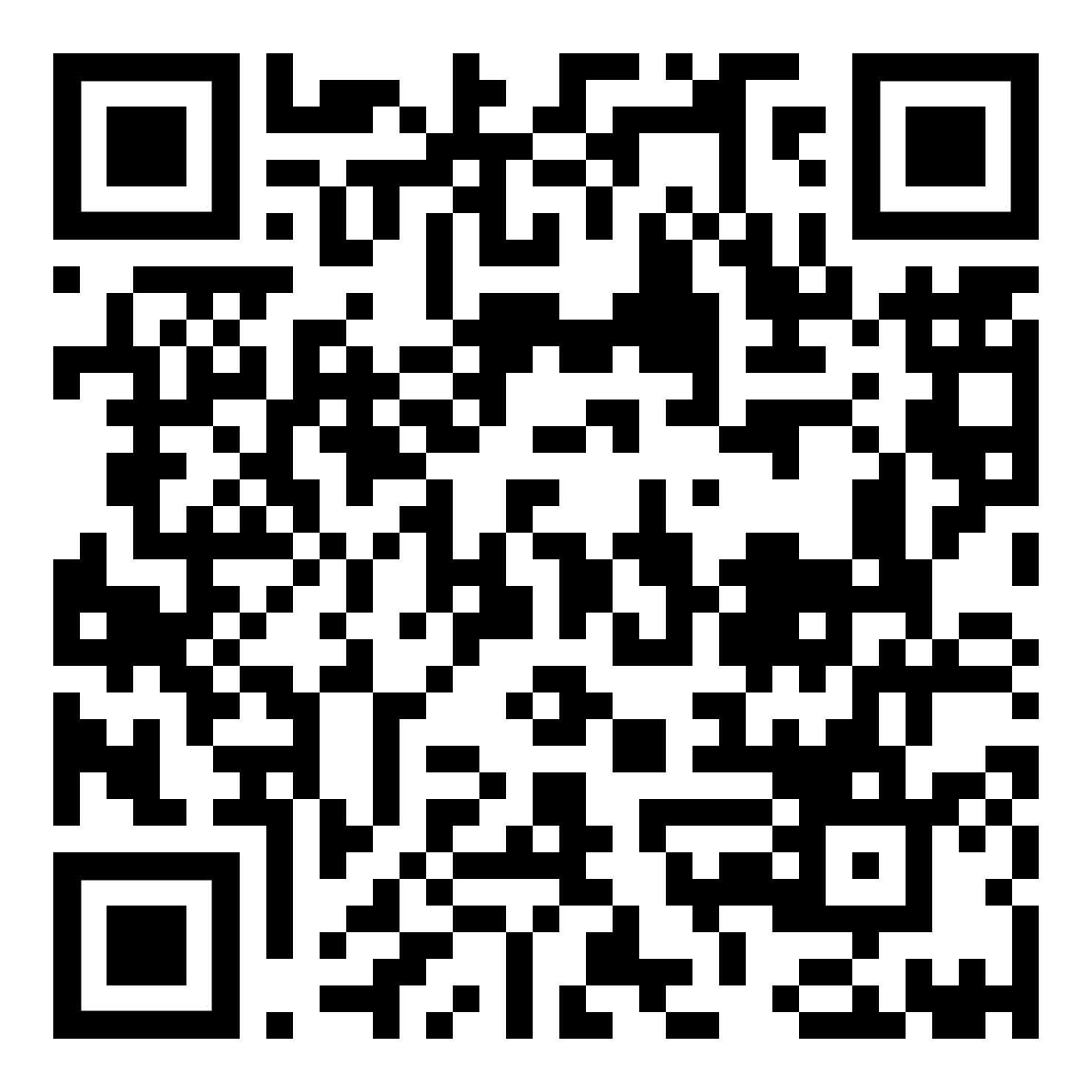 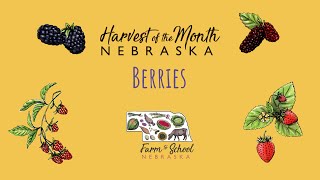 Education
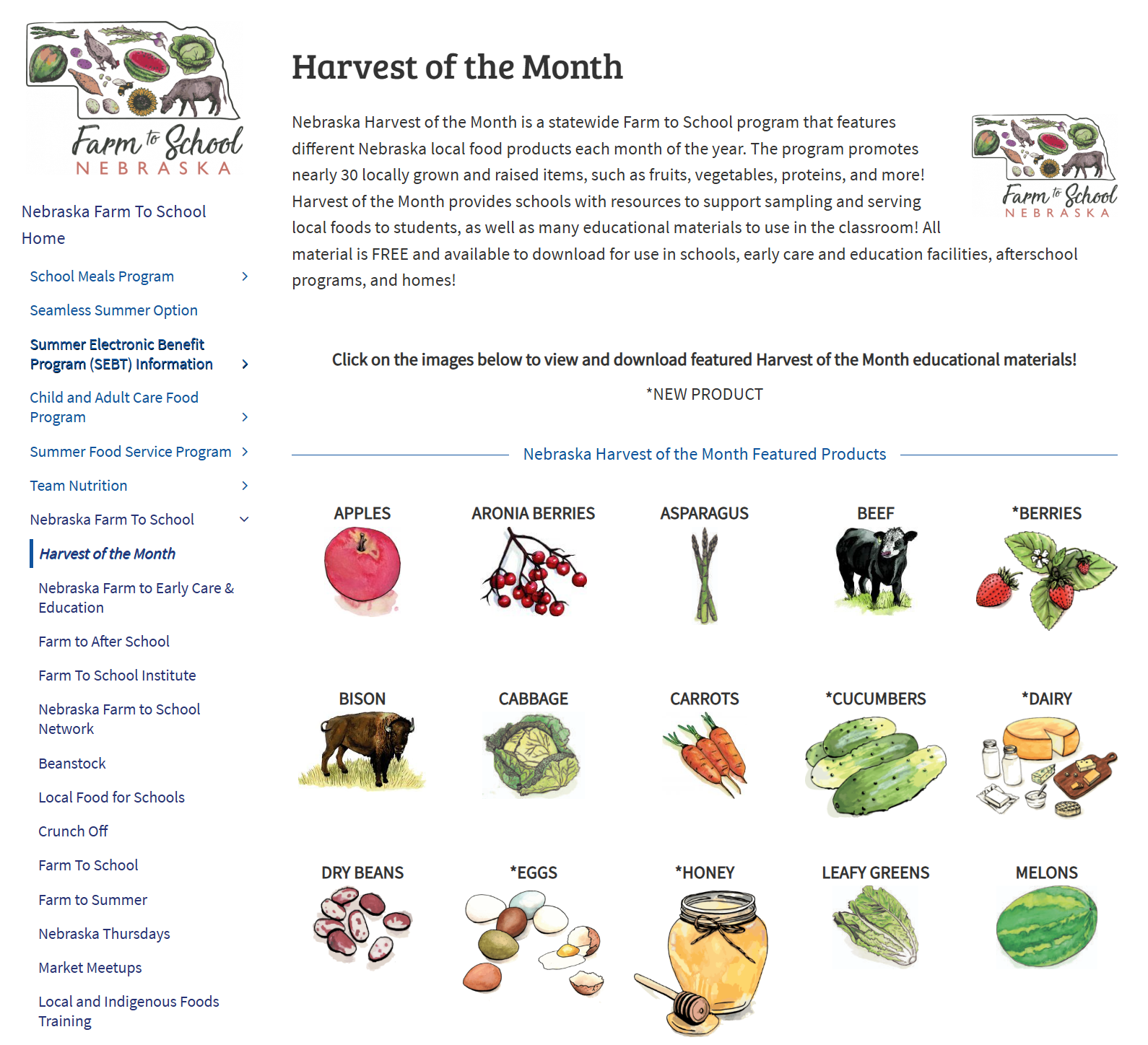 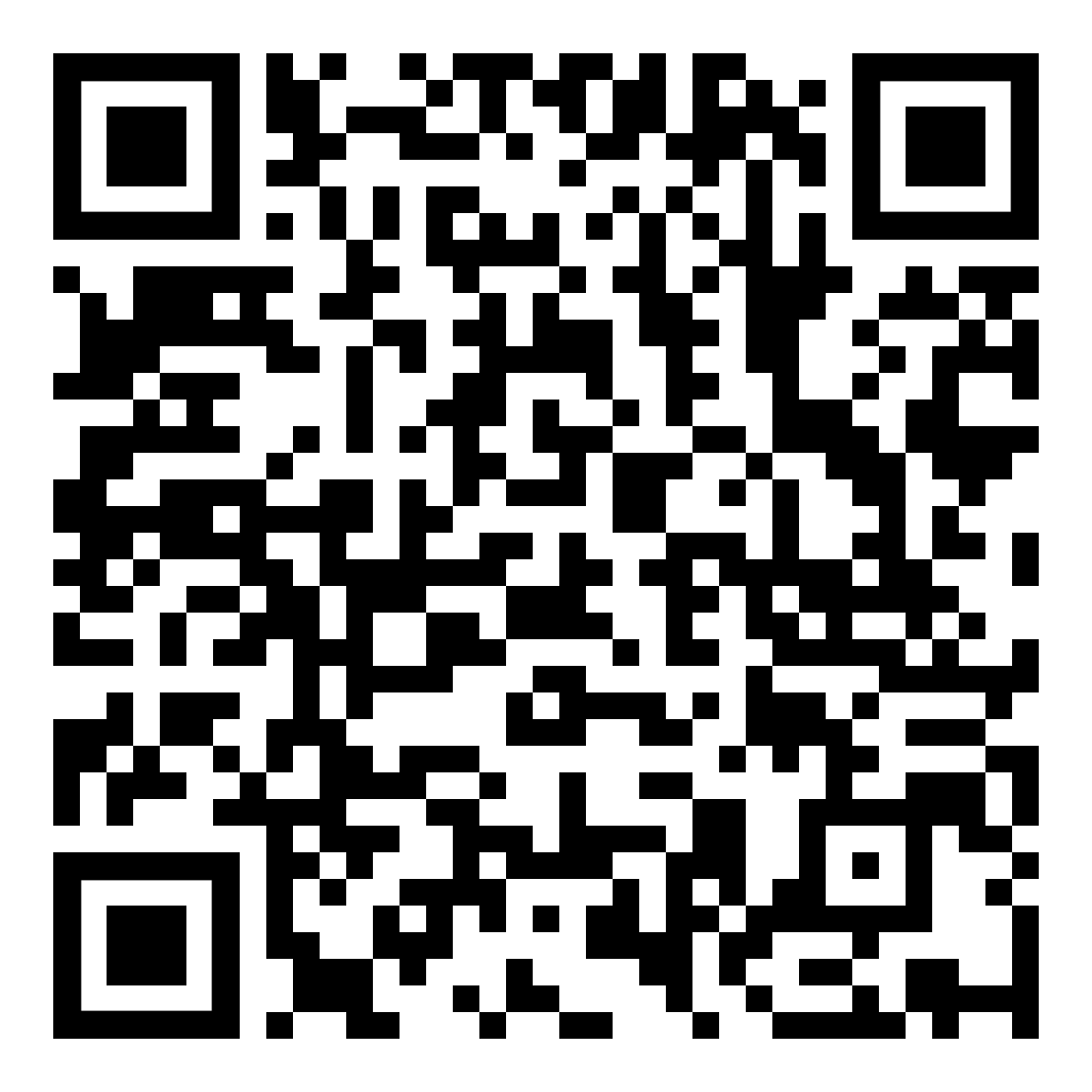 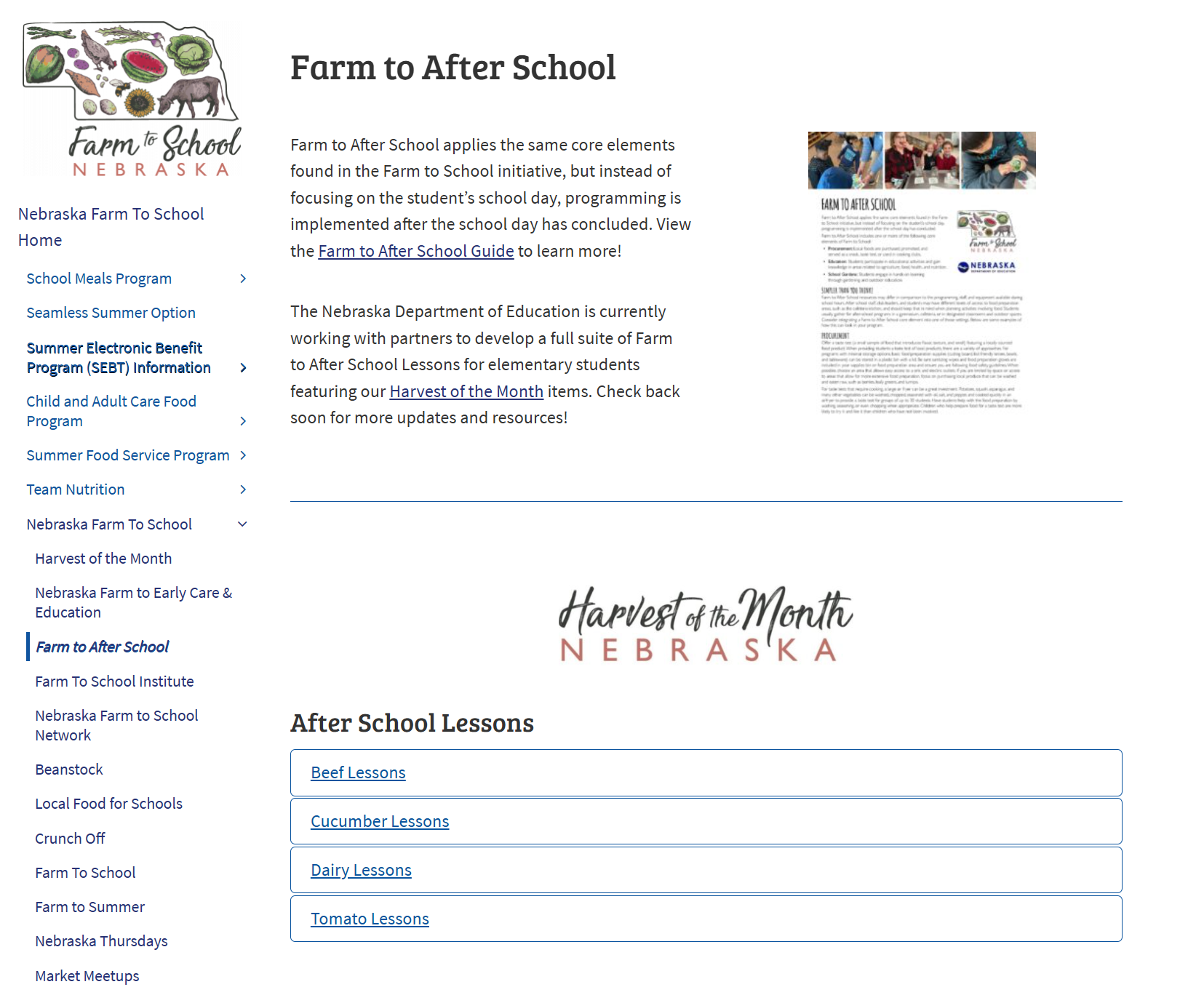 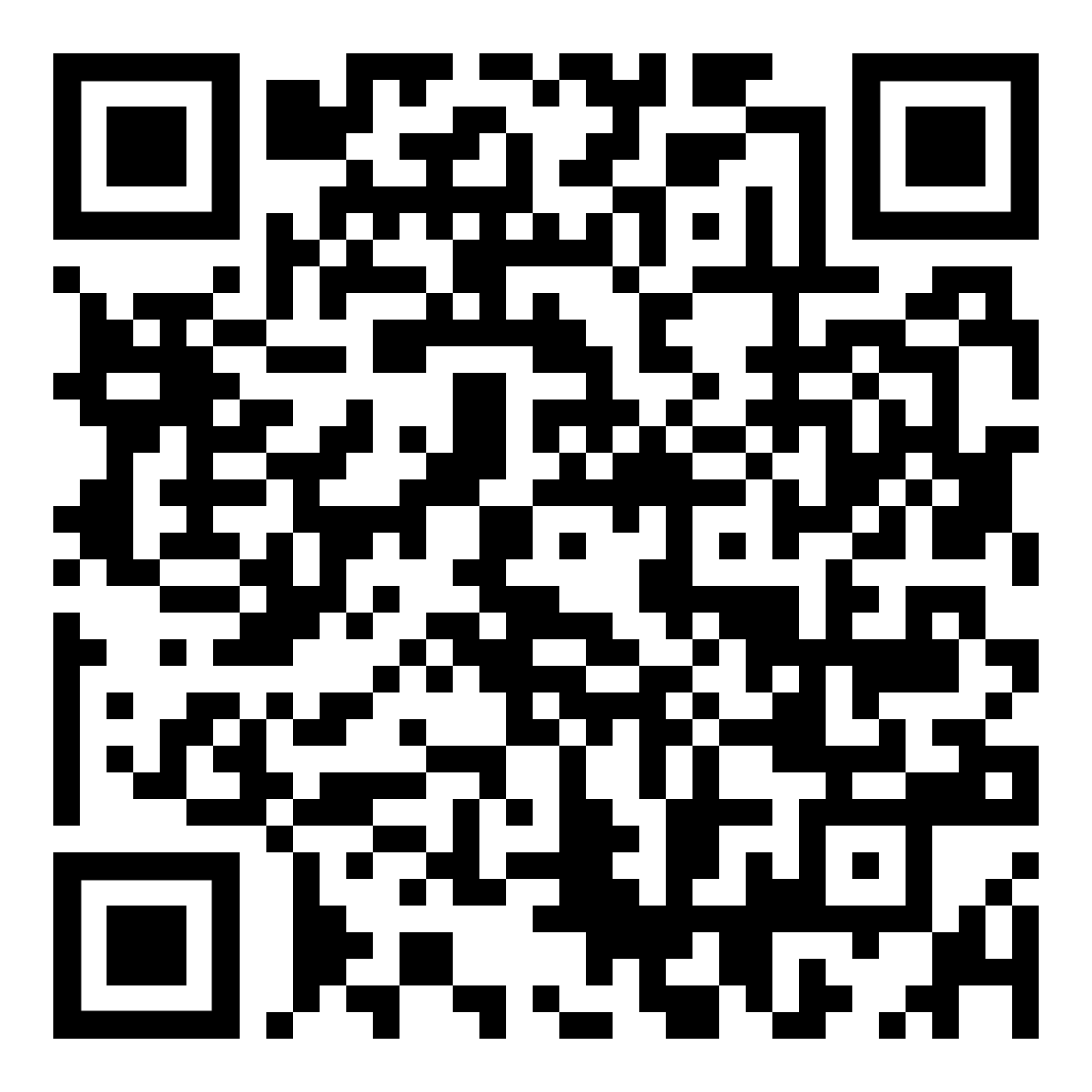 Harvest of the Month After School Lessons
Current Line Up!
Beef (1)
Cucumbers (2)
Dairy (3)
Tomatoes (2)

Coming Soon!
Honey (3)
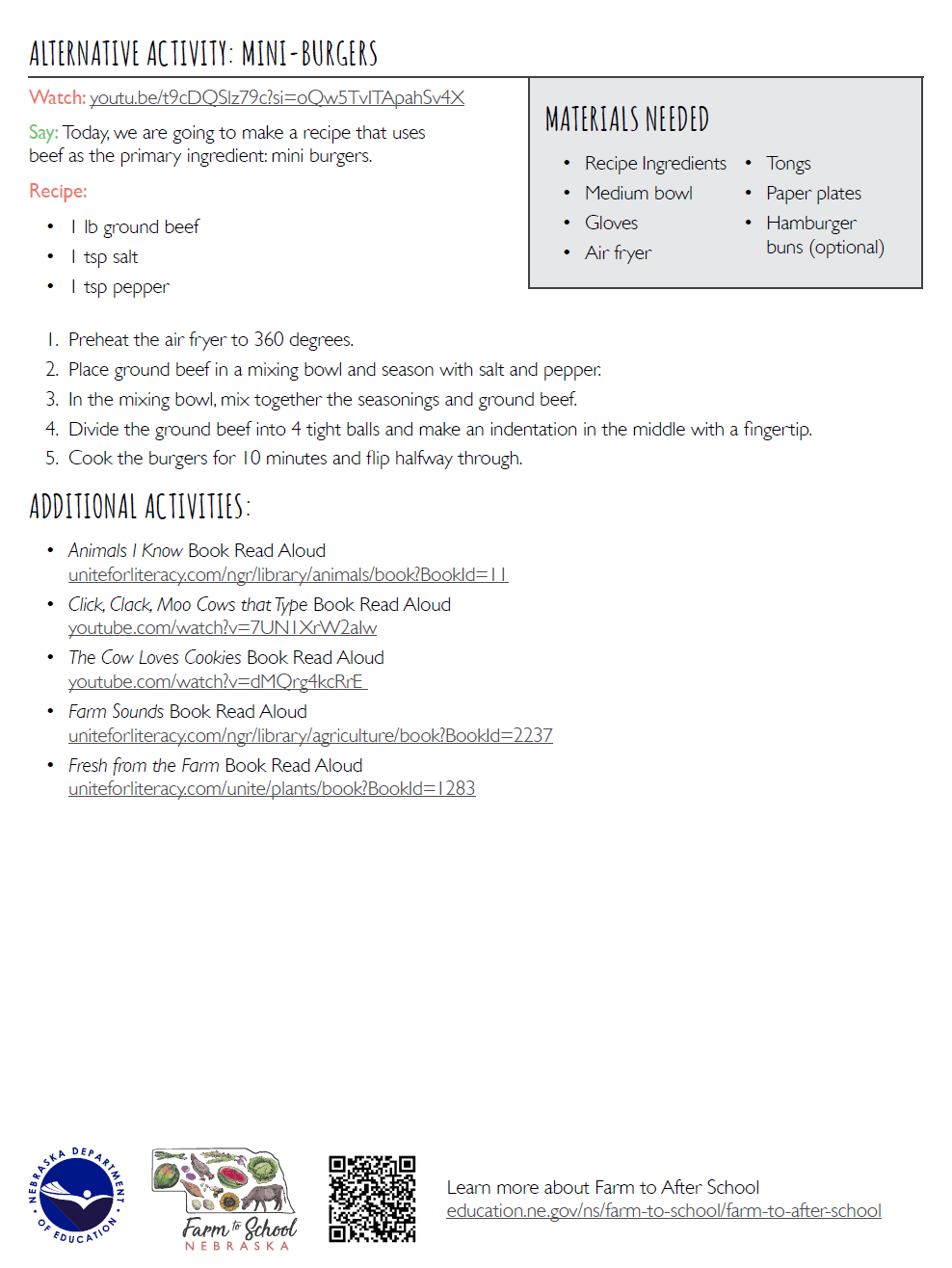 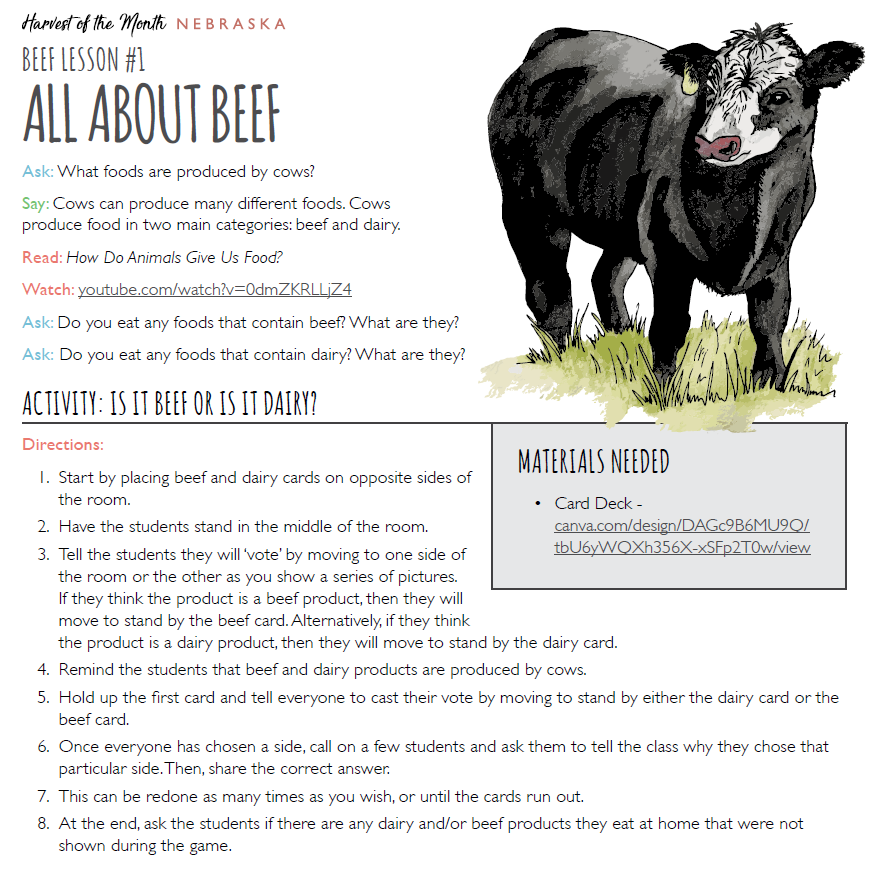 Discussion:
How do you see this lesson working in your program? 
How would you potentially adapt this lesson to better fit your program?
What excites you about the lesson?
How do you think your students would respond to this lesson?
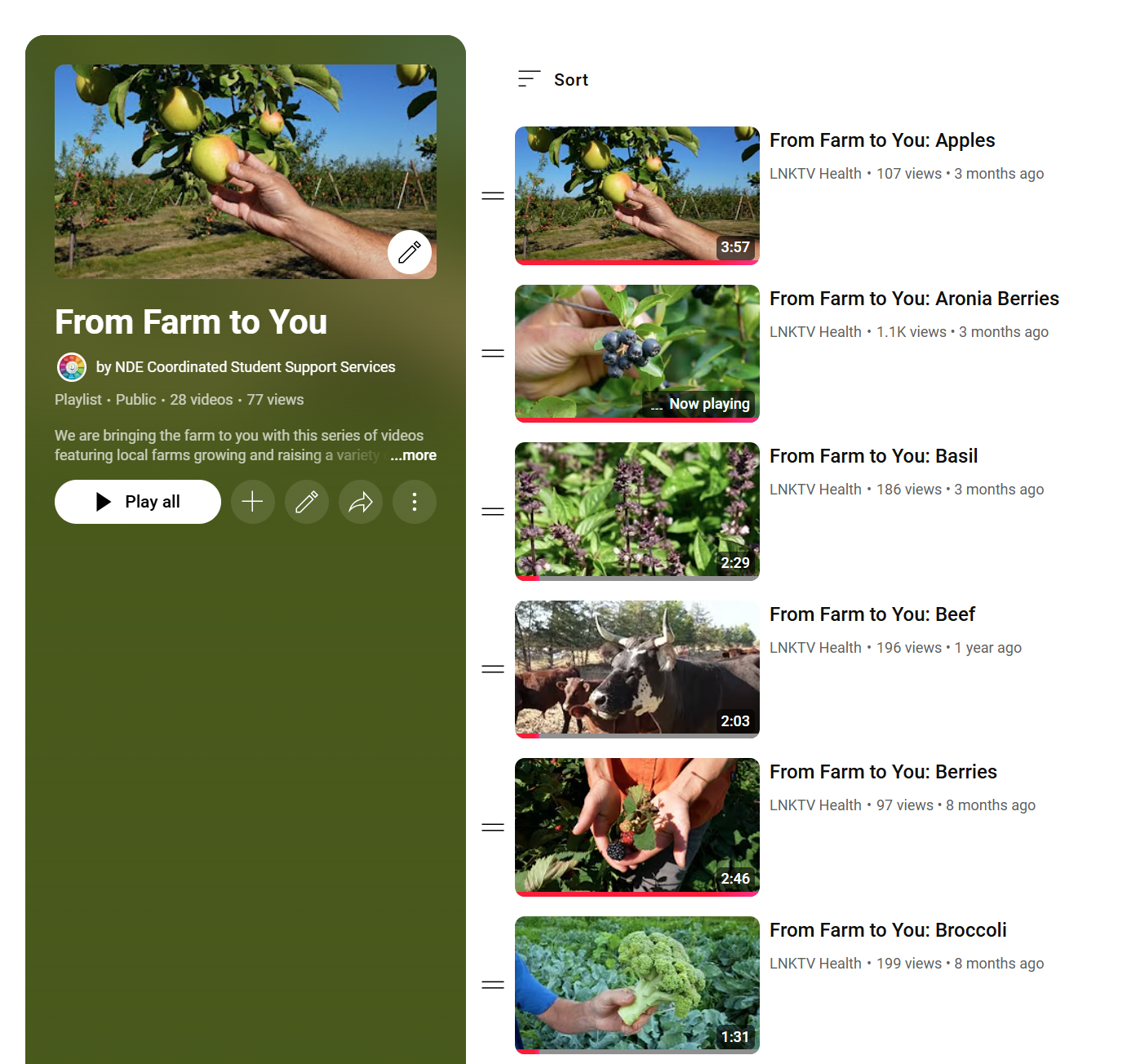 Harvest of the Month
From Farm to You
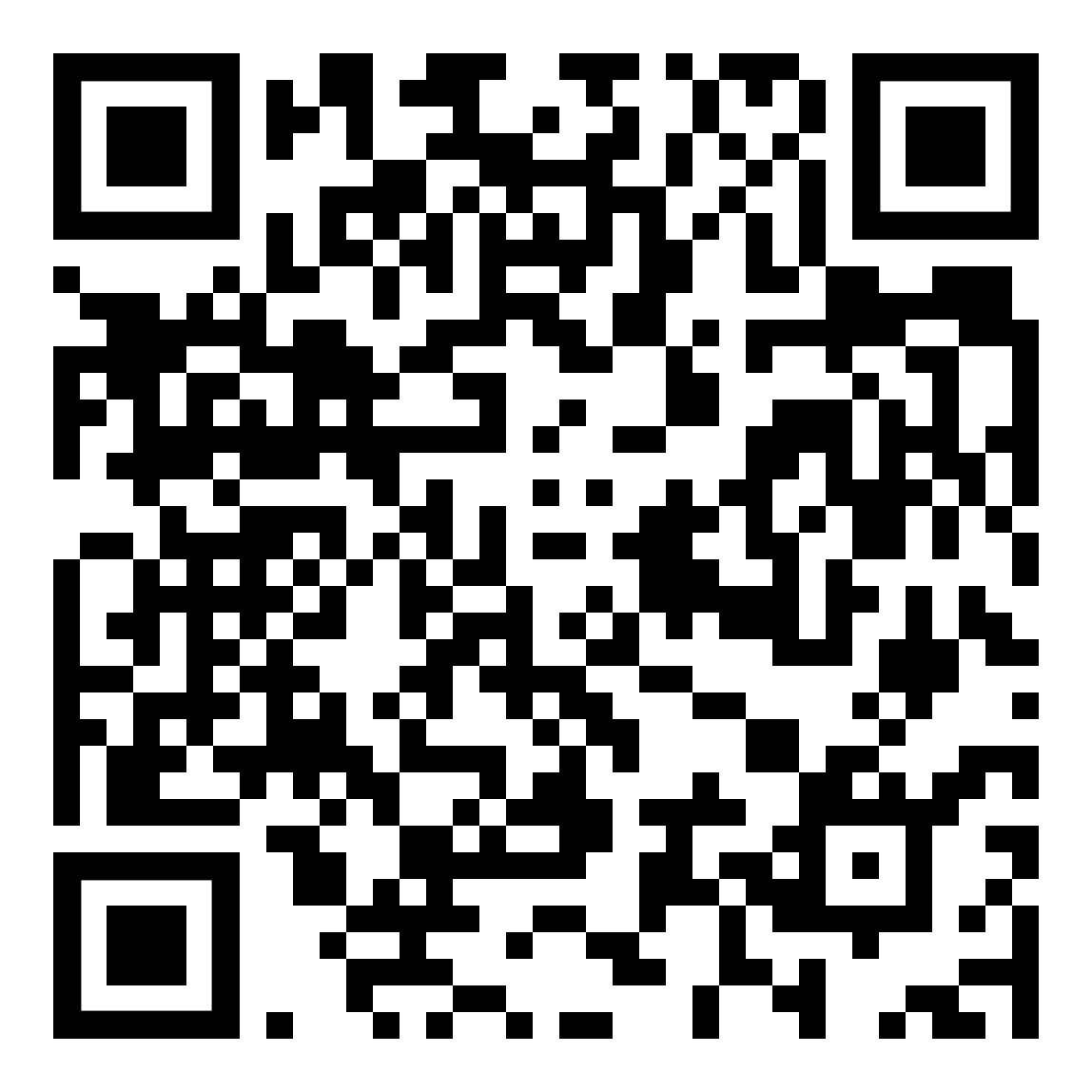 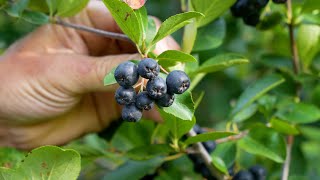 School Gardens
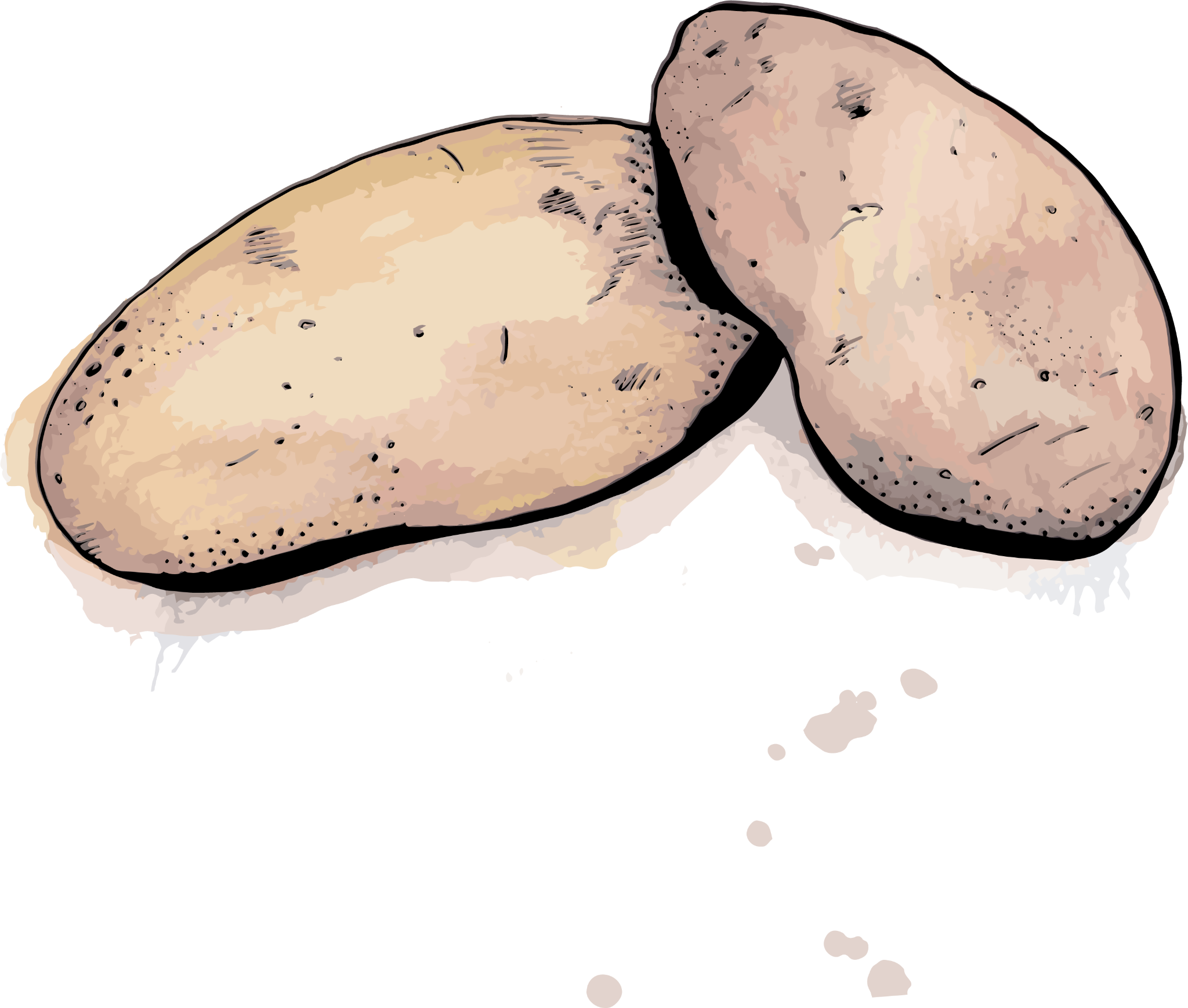 USDA Garden Resources
The Great Garden Detective 
(Grades 3-4)
Grow It, Try It, Like It! 
(Ages 3-5)
Dig In! 
(Grades 5-6)
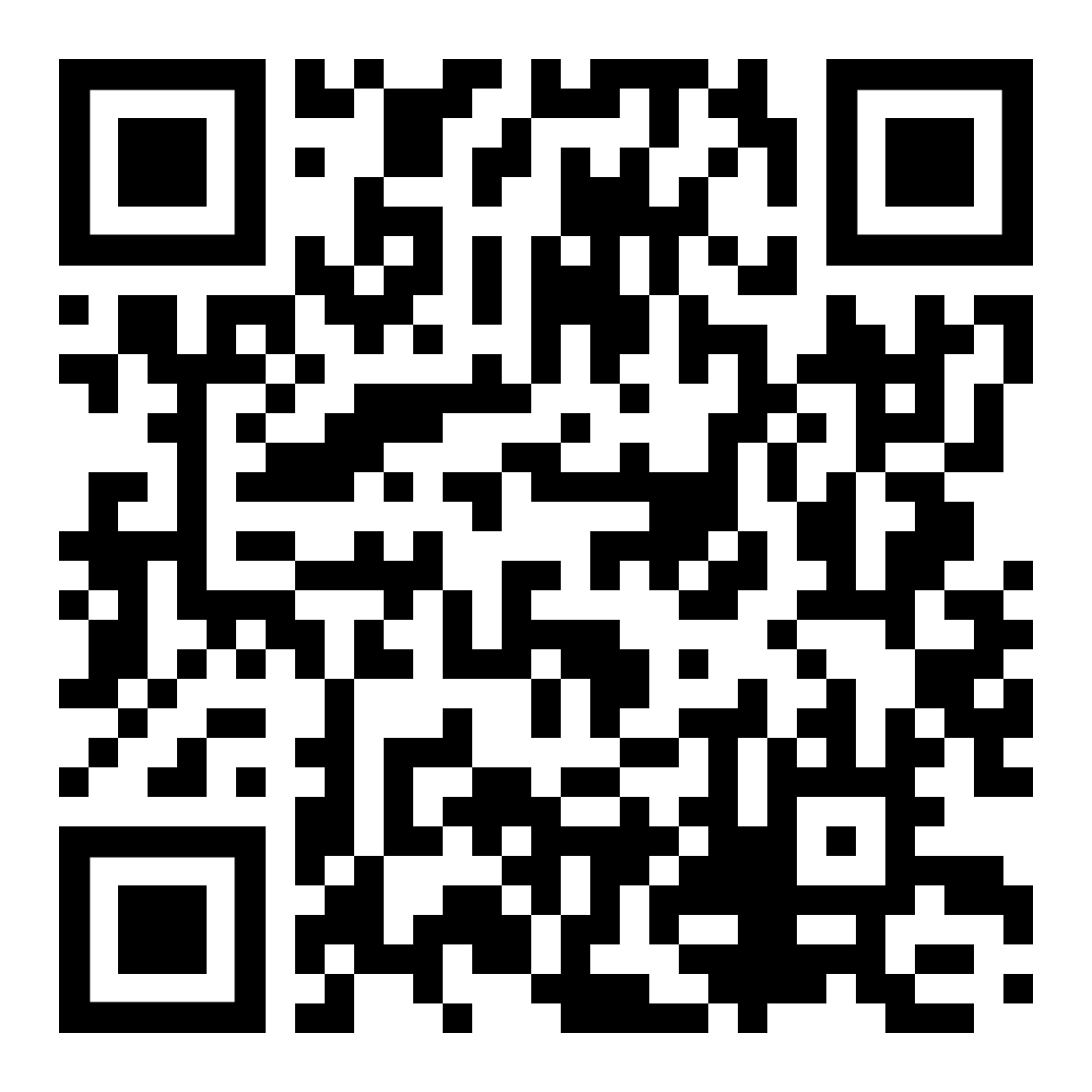 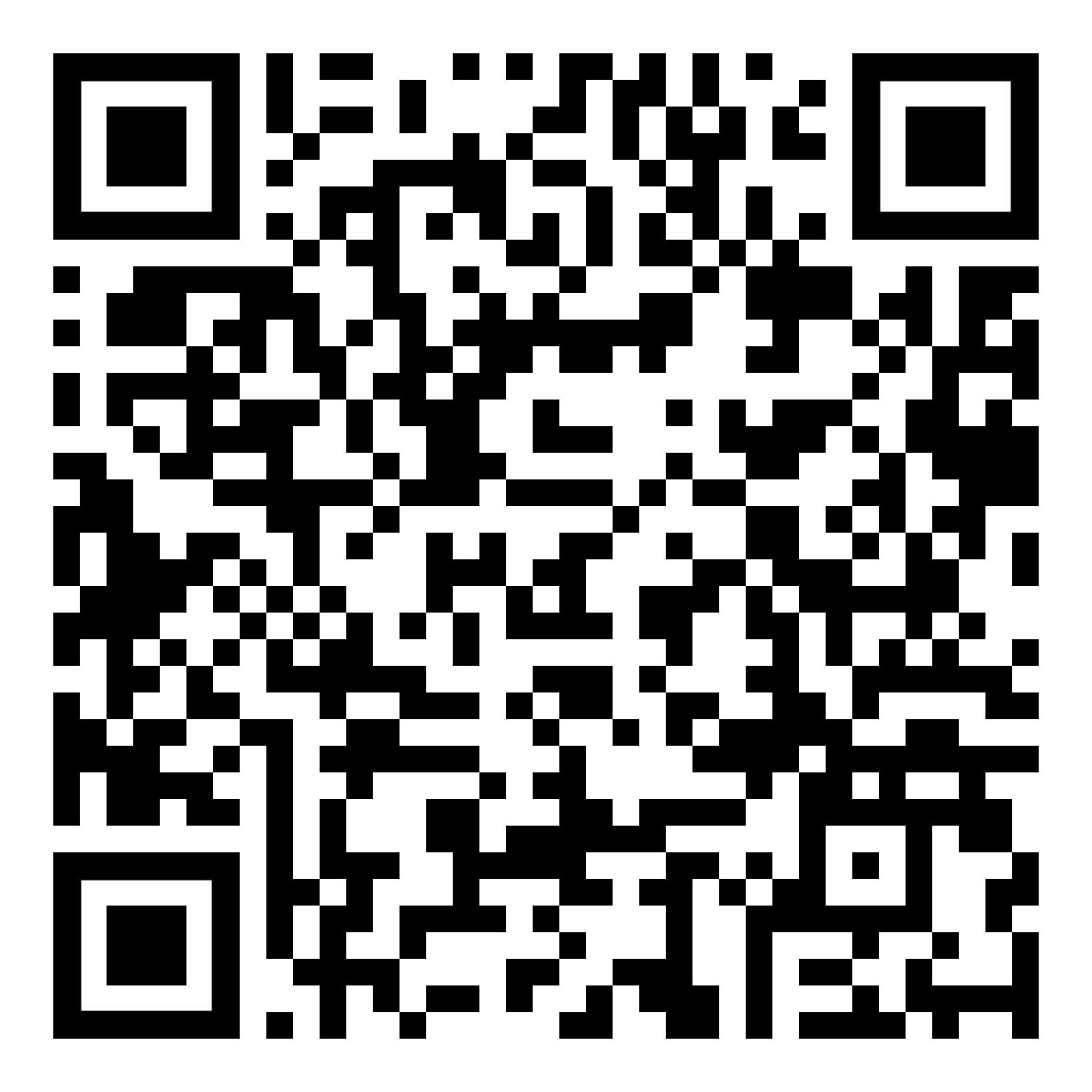 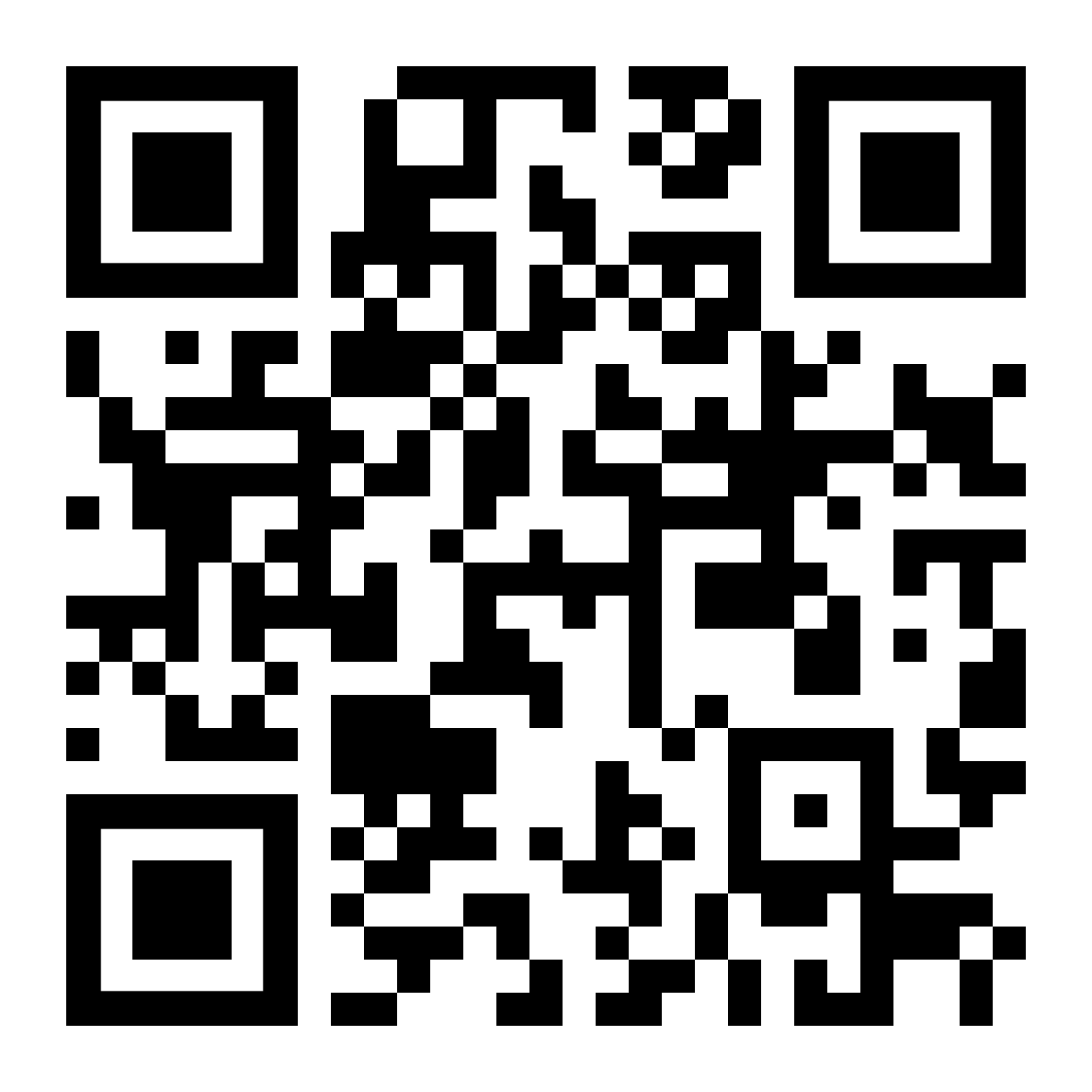 https://www.fns.usda.gov/f2s/farm-school-resources
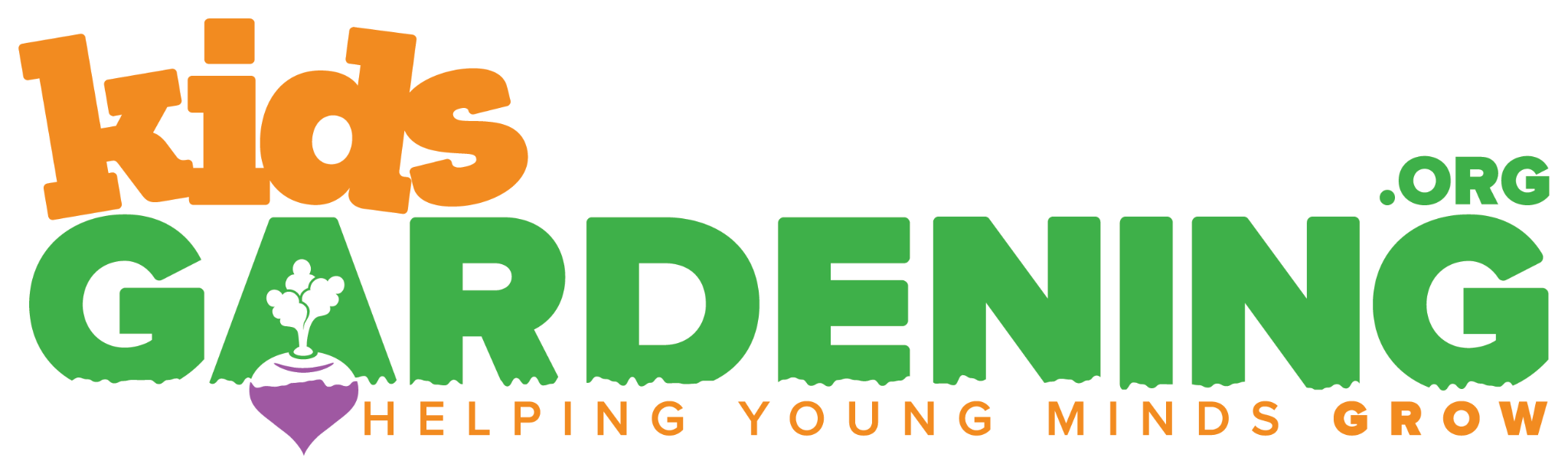 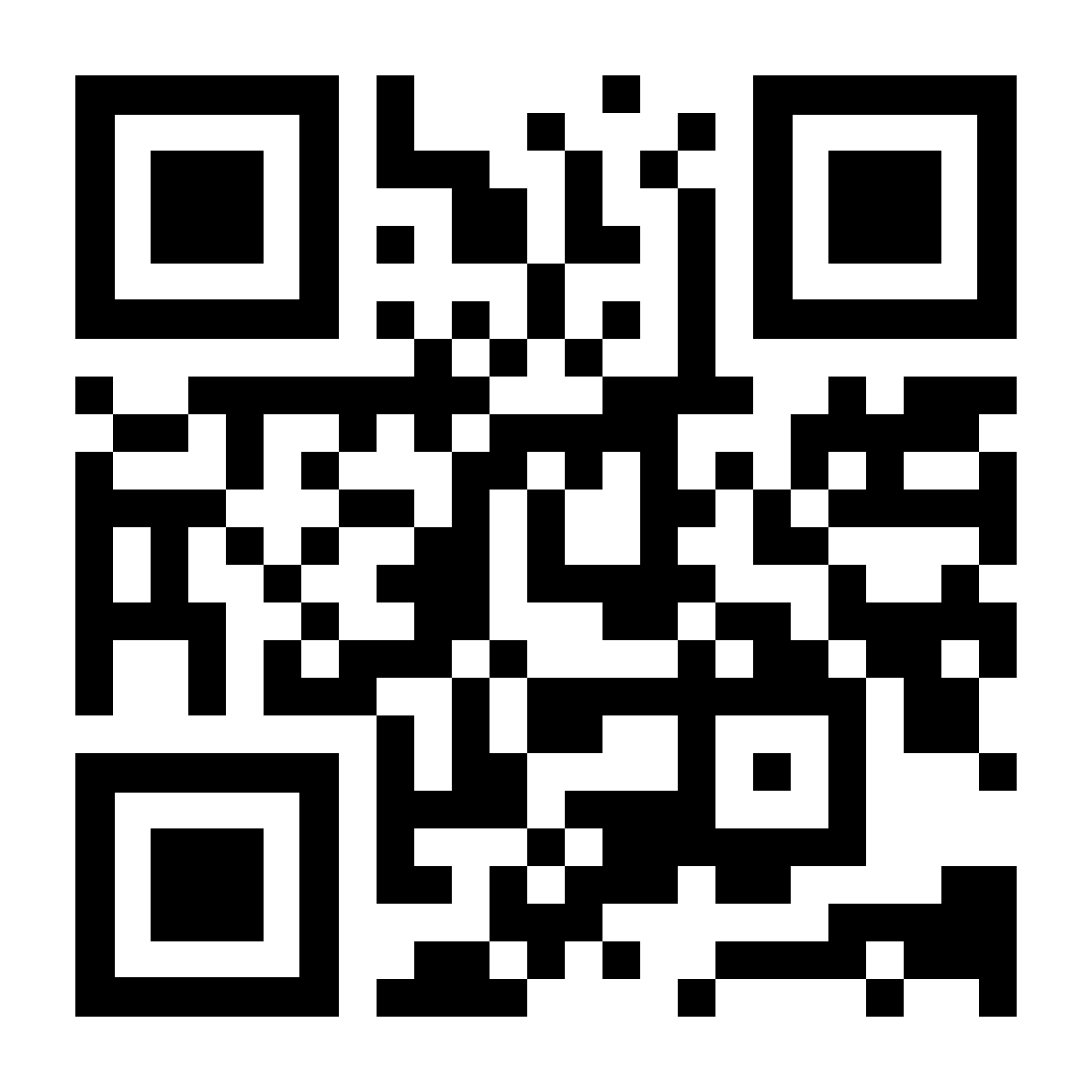 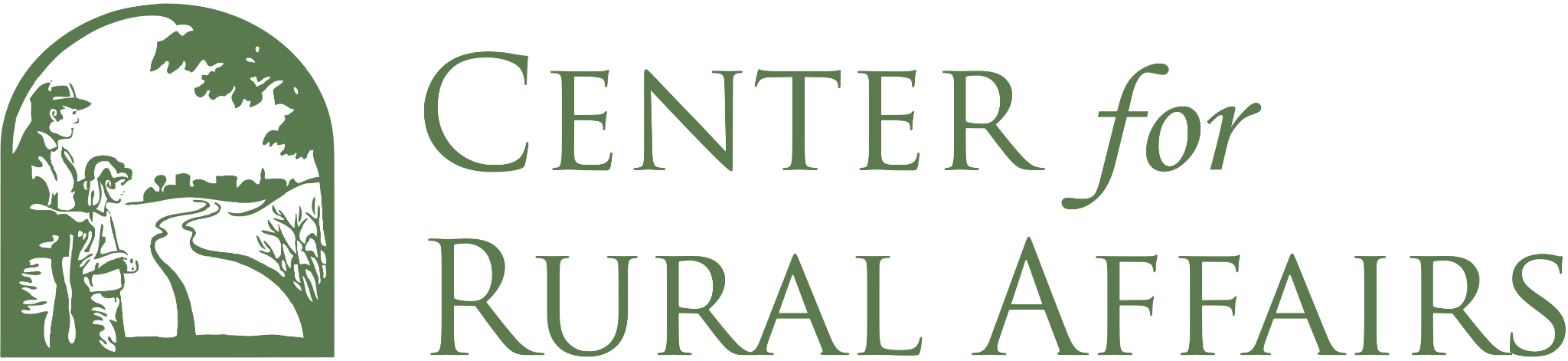 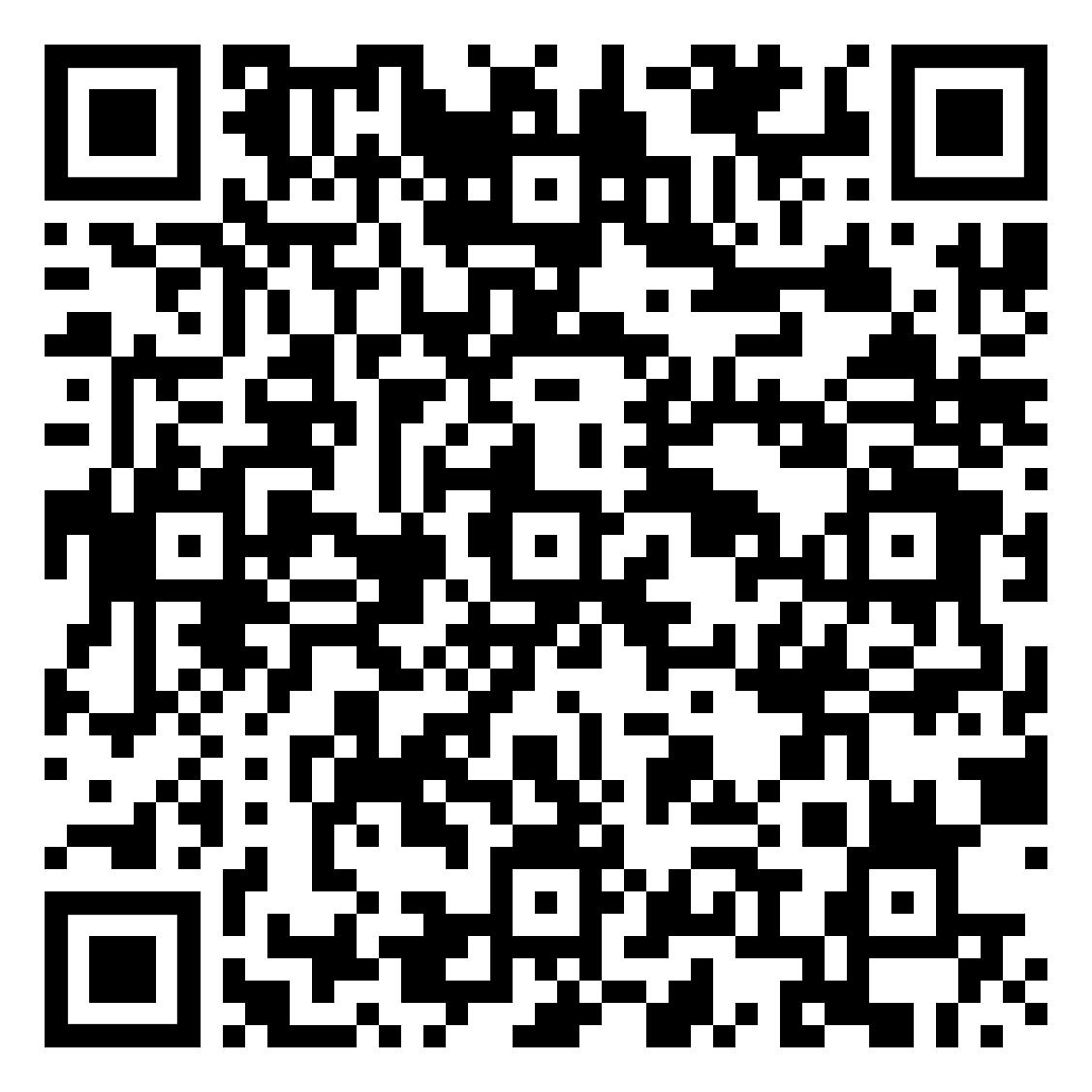 From Greenhouse to Cafeteria: A Toolkit for Creating and Revamping Greenhouse Programs in Nebraska Schools
Upcoming Opportunities & Resources
Coming Soon!
Five NEW Harvest of the Month Items (Late 2025)
Farm to After School Lesson Expansion 
(Ongoing)
Walk to Unlock Partnership 
(Ongoing)
How do I start with Farm to School??
Who: Your Program
What: Nebraska Crunch Off!
Register your event
Crunch into local foods
Send us photos and videos
When: Anytime in the month of October
Where: Your Site
How: Visit our Crunch Web Page for a wide variety of resources
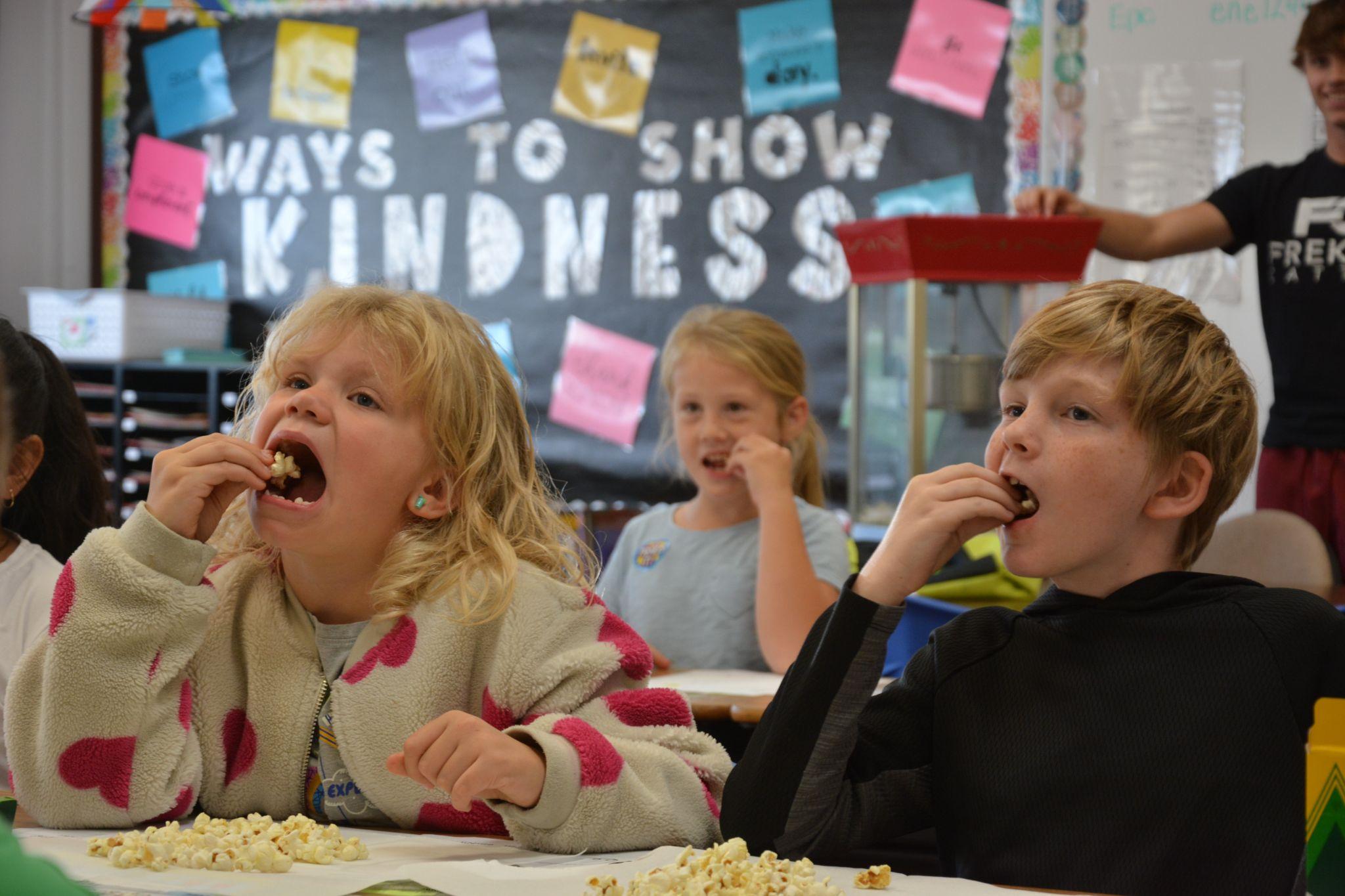 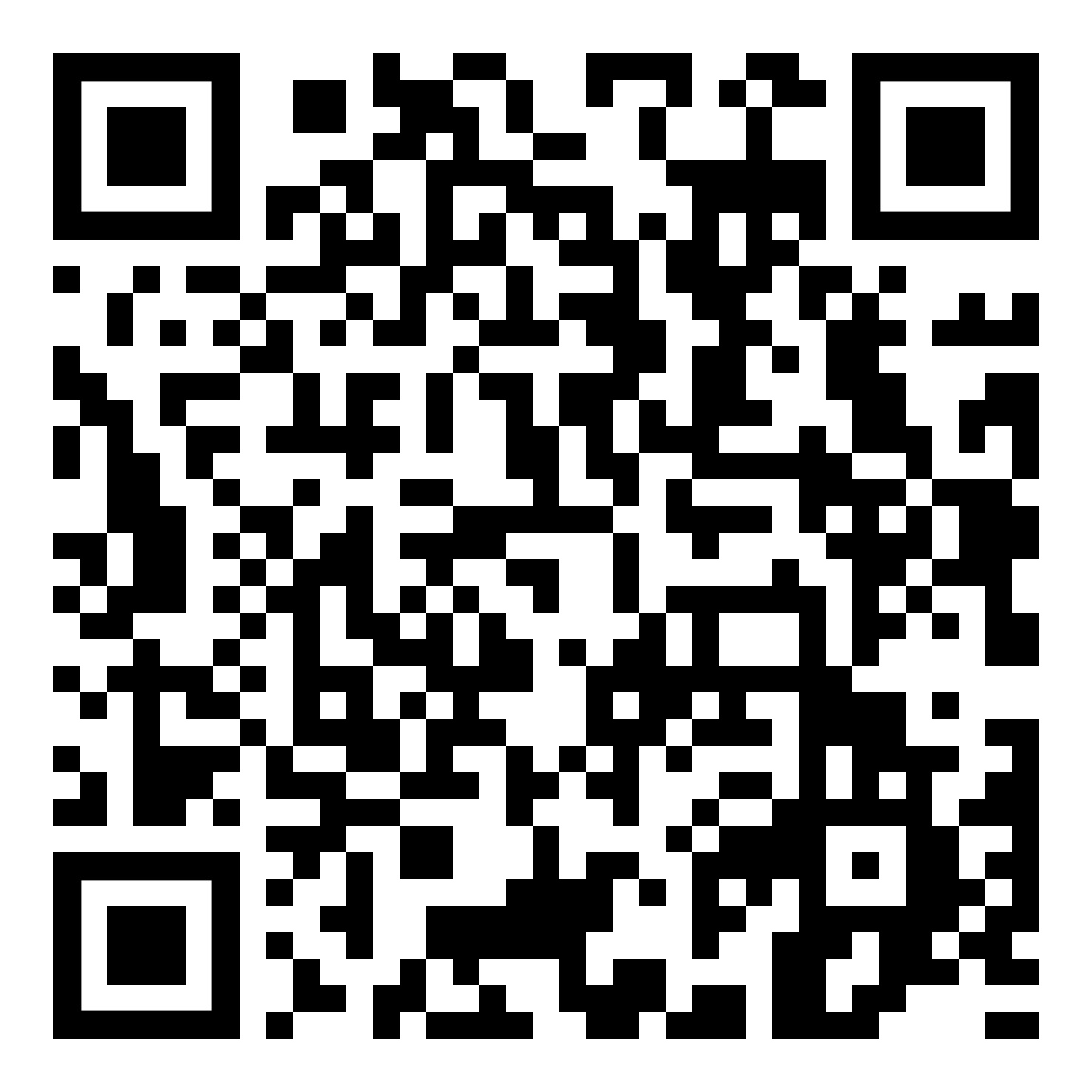 www.education.ne.gov/ns/farm-to-school/mountain-plains-crunch/
HARVEST OF THE MONTH
MATERIALS
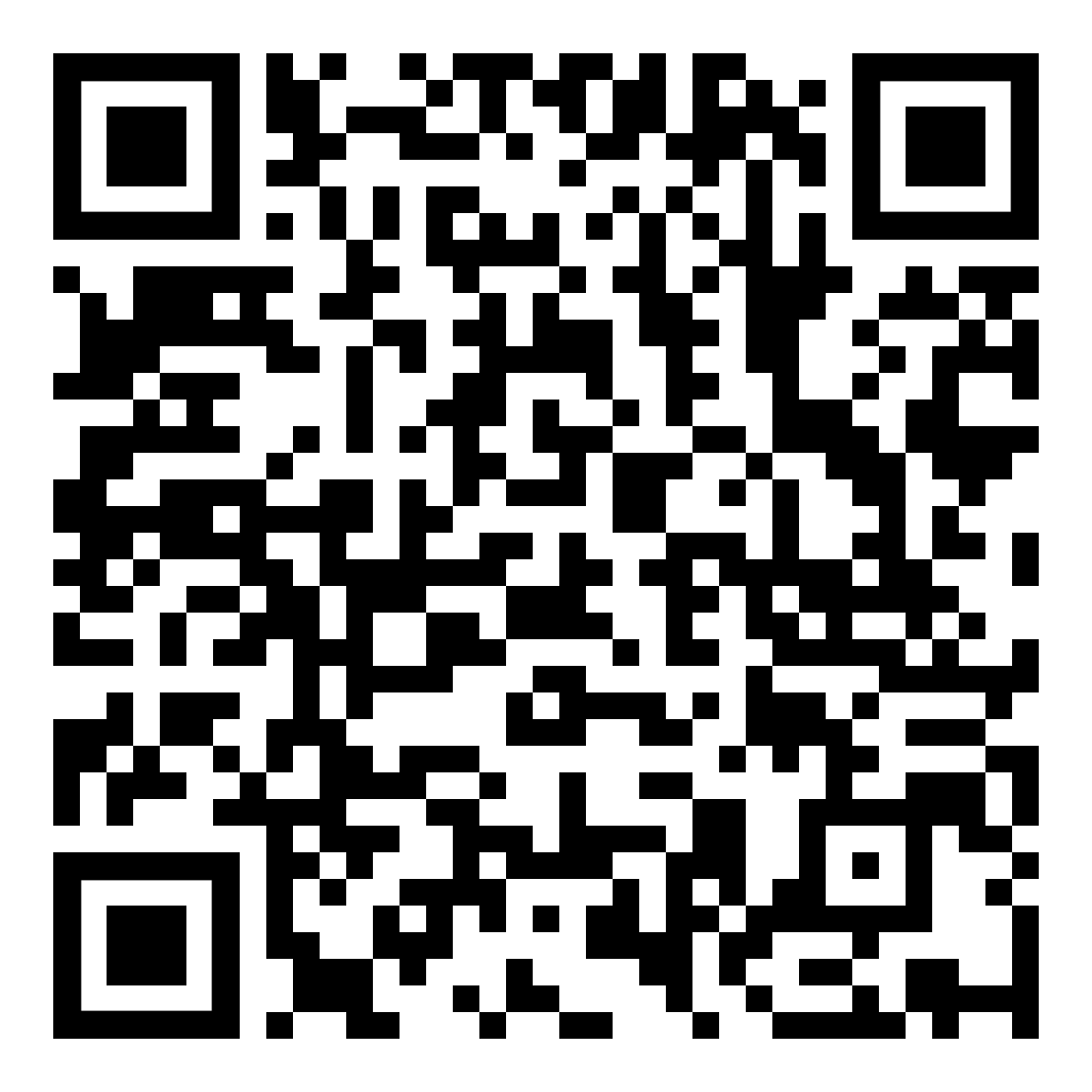 www.education.ne.gov/ns/
farm-to-school/harvest-of-the-month/
Nebraska Farm to School Network
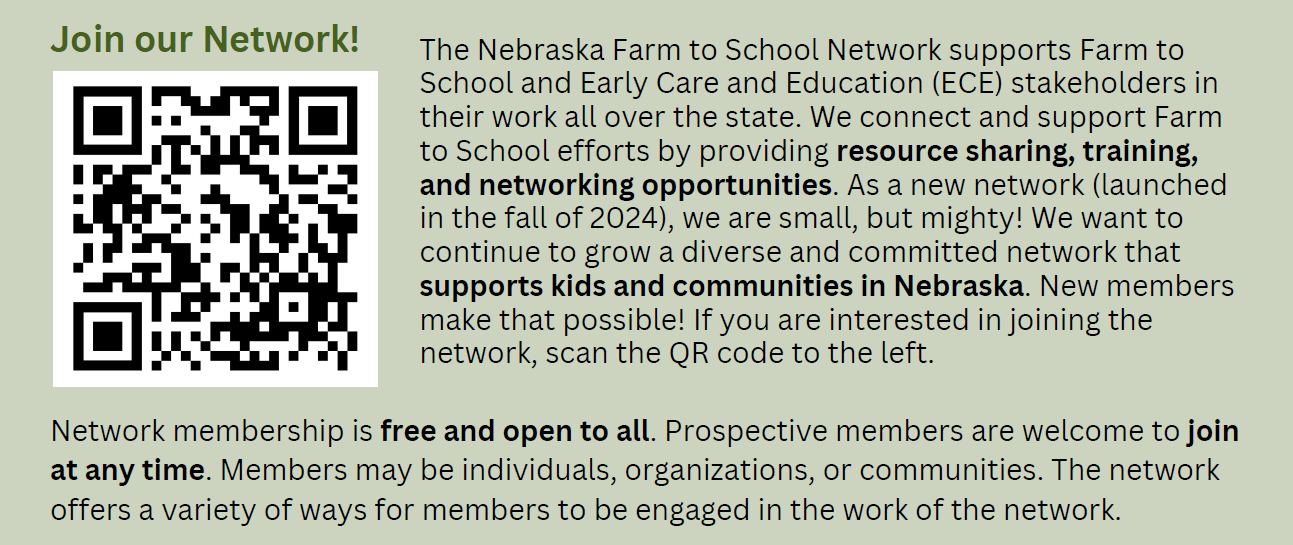 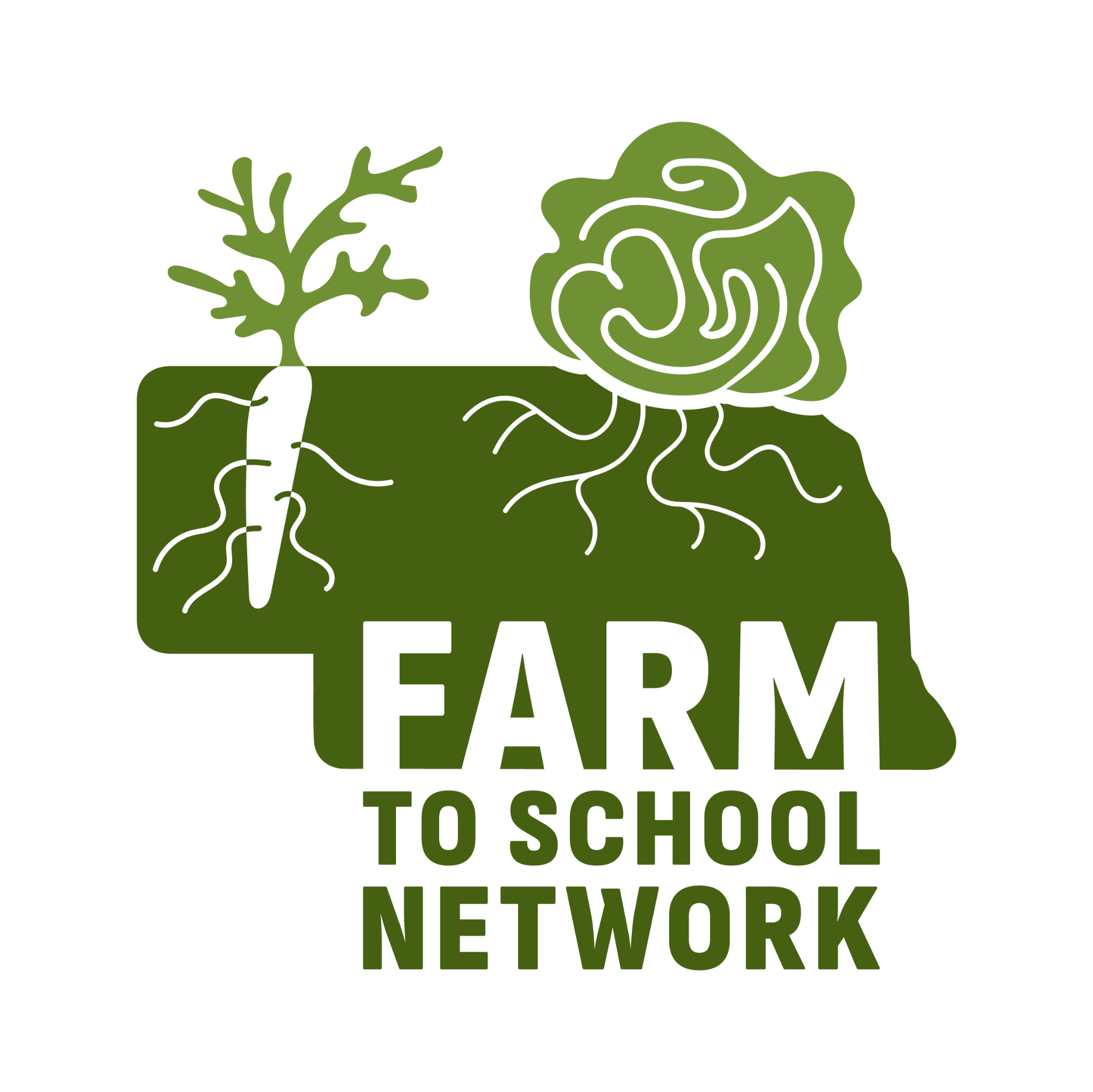 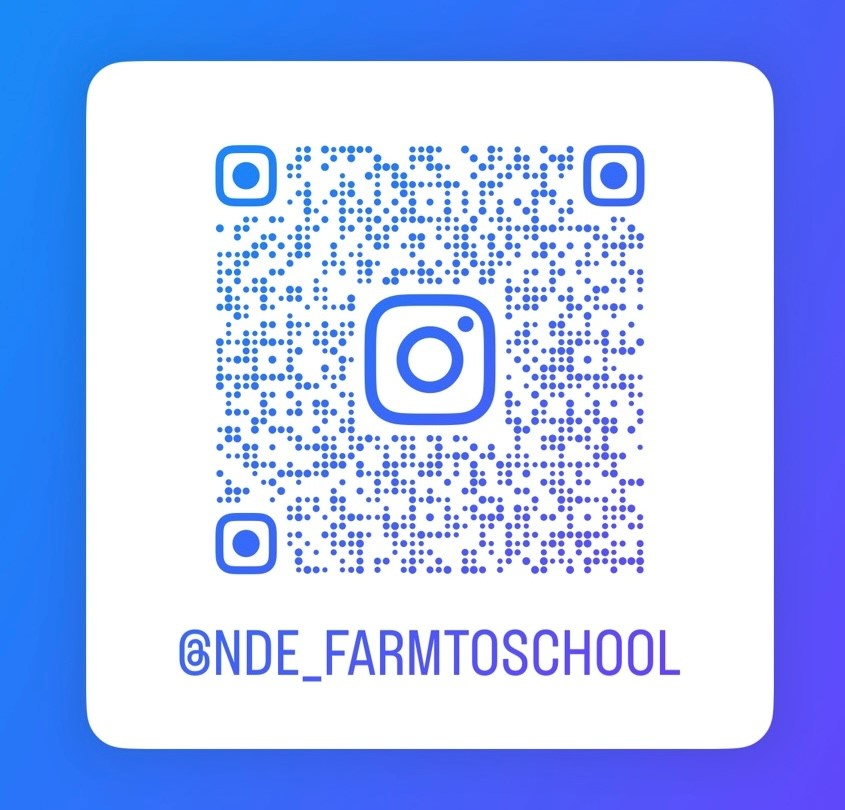 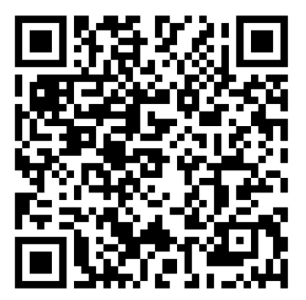 Sign-up for our  Monthly Newsletter!
Follow us on Instagram!
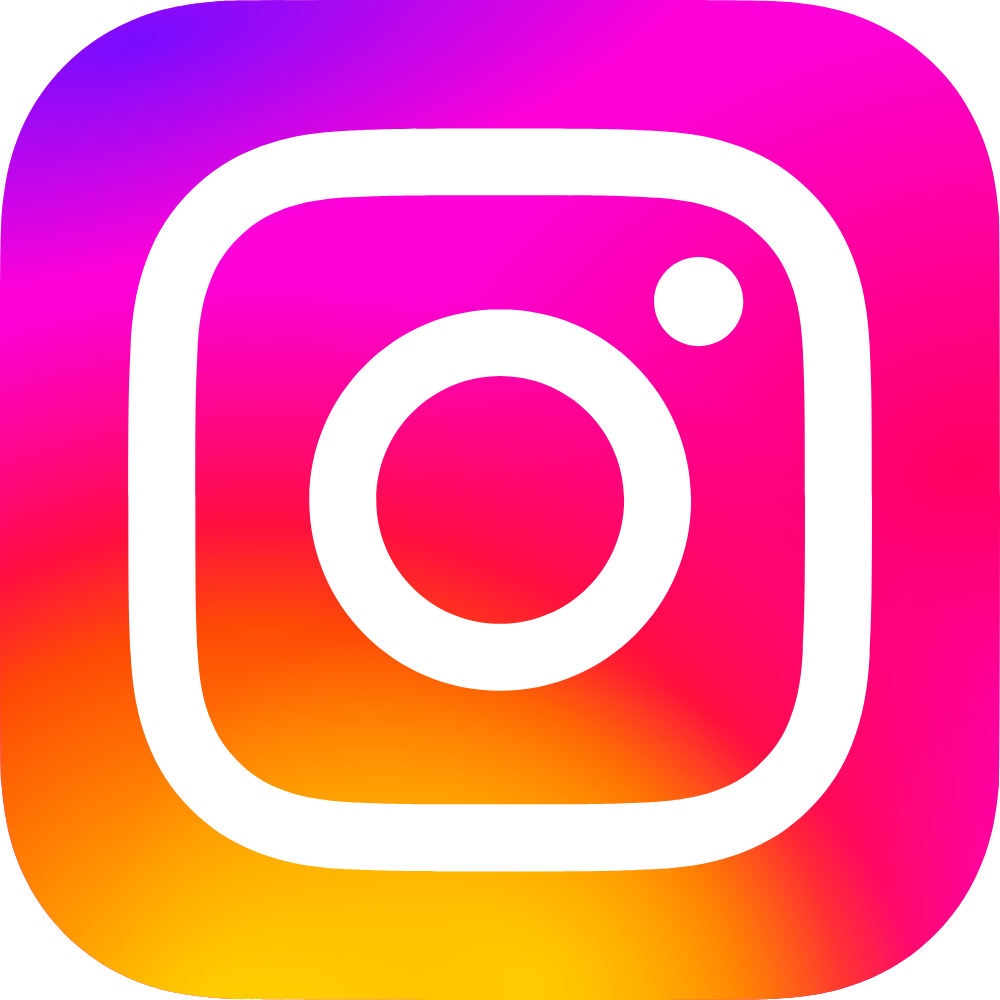 Questions?

Nebraska Department of Education
Farm to School
nde.f2s@nebraska.gov